Istituto Nazionale Fisica Nucleare - Laboratori Nazionali di Frascati
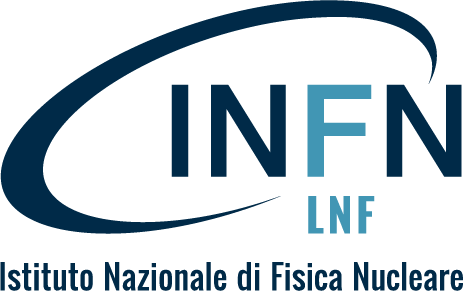 STRANEX
Recent progress and perspectives in STRANge EXotic atoms studies and related topics
Trento, 21-25 / 10/ 2019
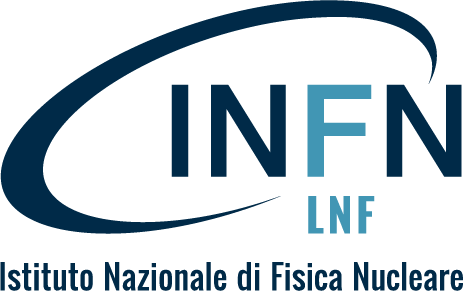 Silicon Drift Detectors for 
Kaonic atoms spectroscopy at DAΦNE,
 SIDDHARTA-2 experiment
M. Miliucci
On behalf of SIDDHARTA-2 collaboration
Marco.Miliucci@lnf.infn.it
SIDDHARTA – 2 Collaboration
Silicon Drift Detectors for Hadronic Atom Research by Timing Application
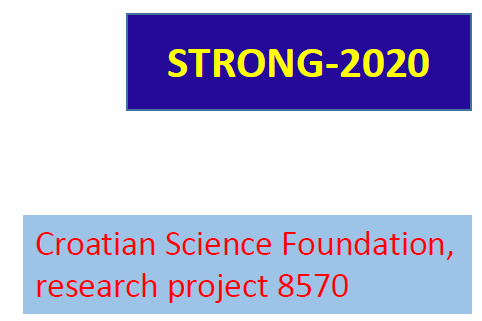 LNF-INFN, Frascati, Italy
SMI-ÖAW, Vienna, Austria
Politecnico di Milano, Italy
IFIN –HH, Bucharest, Romania
TUM, Munich, Germany
RIKEN, Japan
Univ. Tokyo, Japan
Victoria Univ., Canada
Univ. Zagreb, Croatia
Helmholtz Inst. Mainz, Germany
Univ. Jagiellonian Krakow, Poland
ELPH, Tohoku University
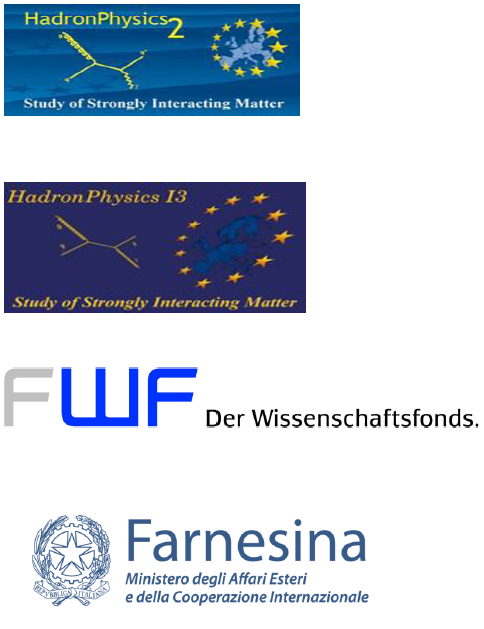 Trento, 24/10/2019
Outline
Kaonic atoms physics at DAΦNE 

New Silicon Drift Detectors (SDDs) technology for precision KD measurements

SDDs in DAΦNE

Conclusions
Outline
Kaonic atoms physics at DAΦNE 

New Silicon Drift Detectors (SDDs) technology for precision KD measurements

SDDs in DAΦNE

Conclusions and outlooks
Cascade process  strong interaction
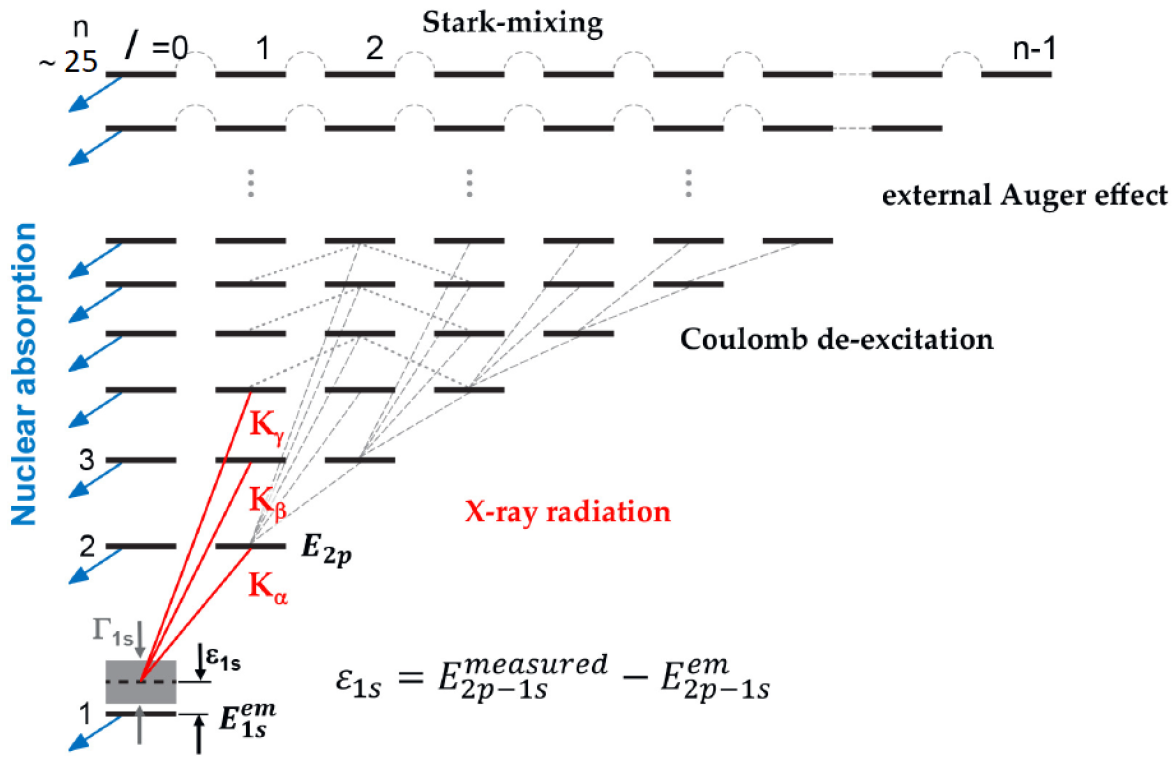 ε1s , Γ1s
KN interaction at threshold
Trento, 24/10/2019
I.N.F.N.– Laboratori Nazionali di Frascati
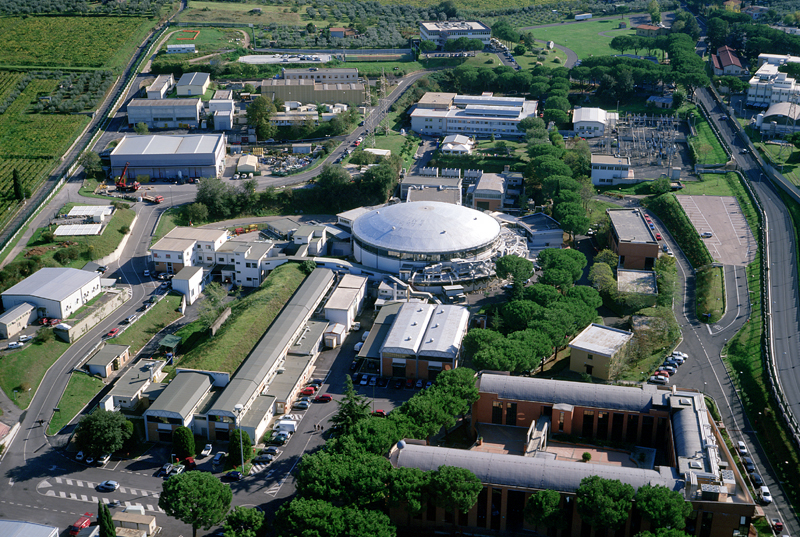 ADA e ADONE
Φ → K- K+ (49.1%)
Monochromatic low-energy K- (~127 MeV/c ; Δp/p = 0.1%)
Electromagnetic (asynchronous) bkg
Hadronic (syncronous) bkg
ATLAS
NAUTILUS
SIDDHARTA
Centro di
Calcolo
DAΦNE
DAFNE-L
DAΦNE
BTF
FISA
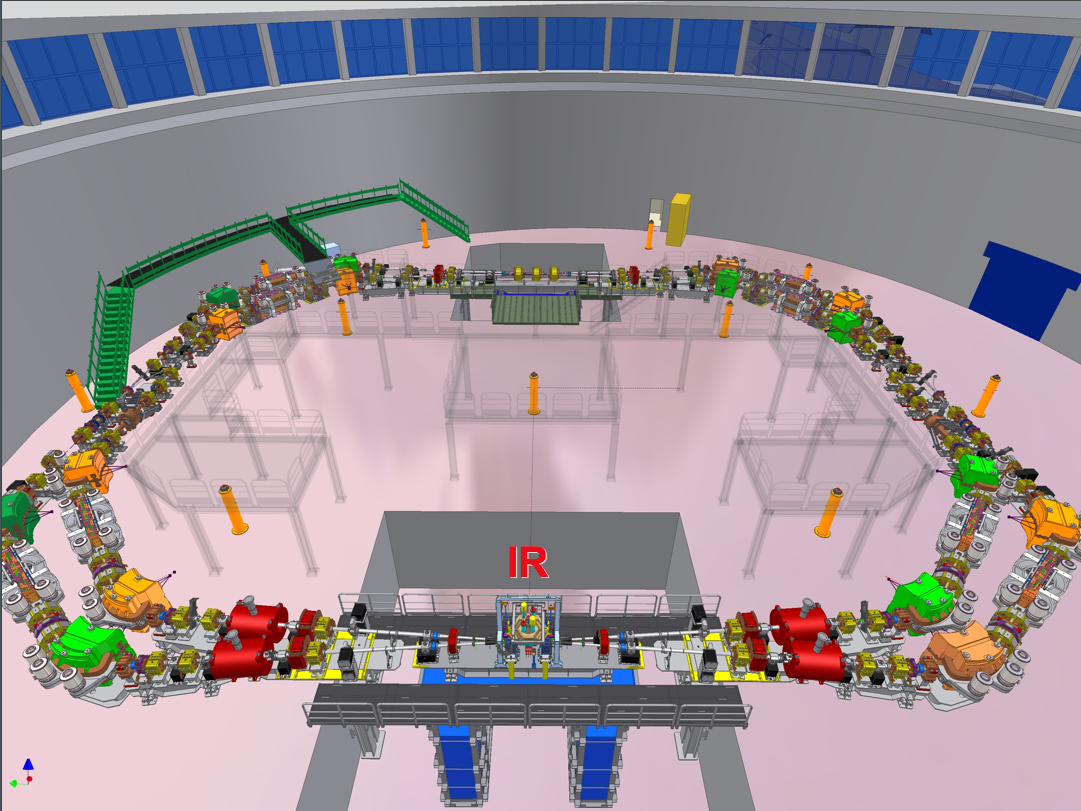 FINUDA
DEAR
Auditorium
e+
e-
KD yield < 0.1 % 
(10 times lower than KH)
 Bazzi et al., Nuclear Physics A 907, 69-77 (2013) 
 Bazzi et al., Nuclear Physics A 954, 7–16 (2016)
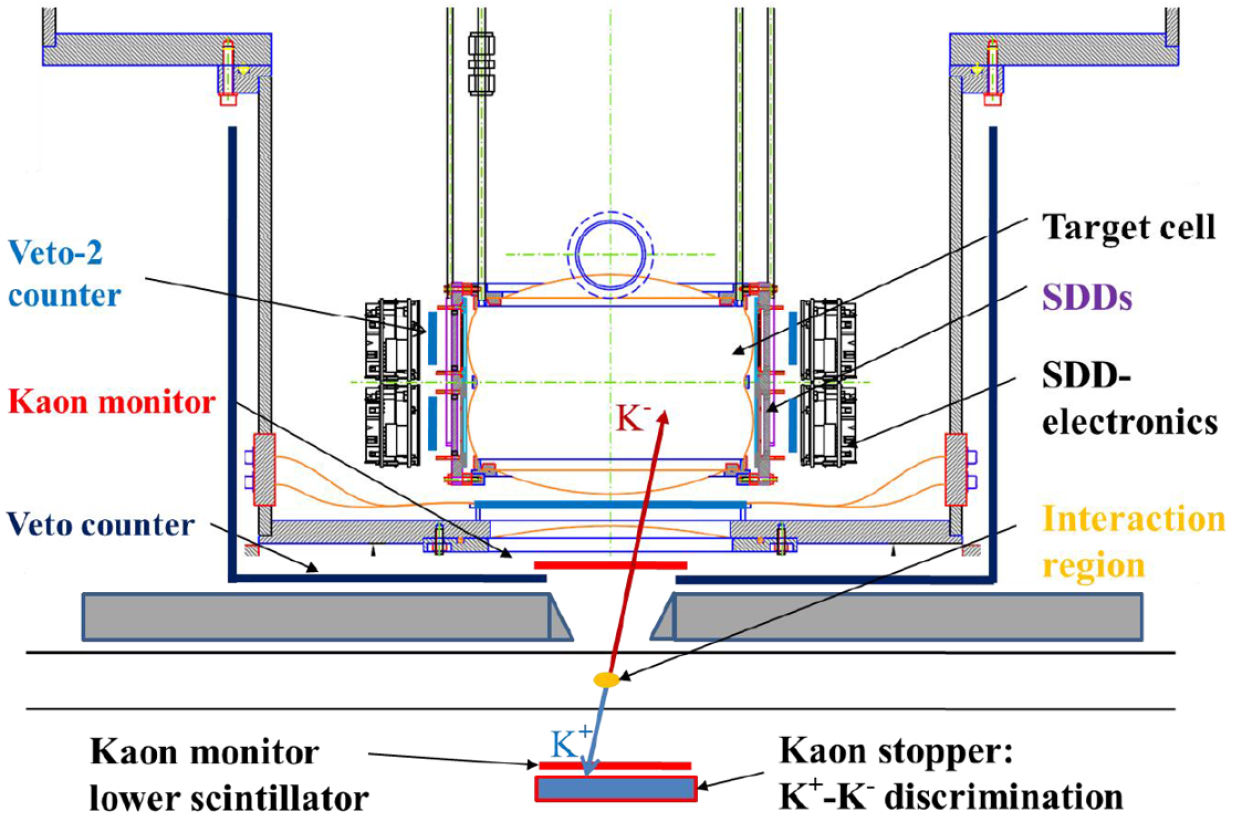 SIDDHARTA 2
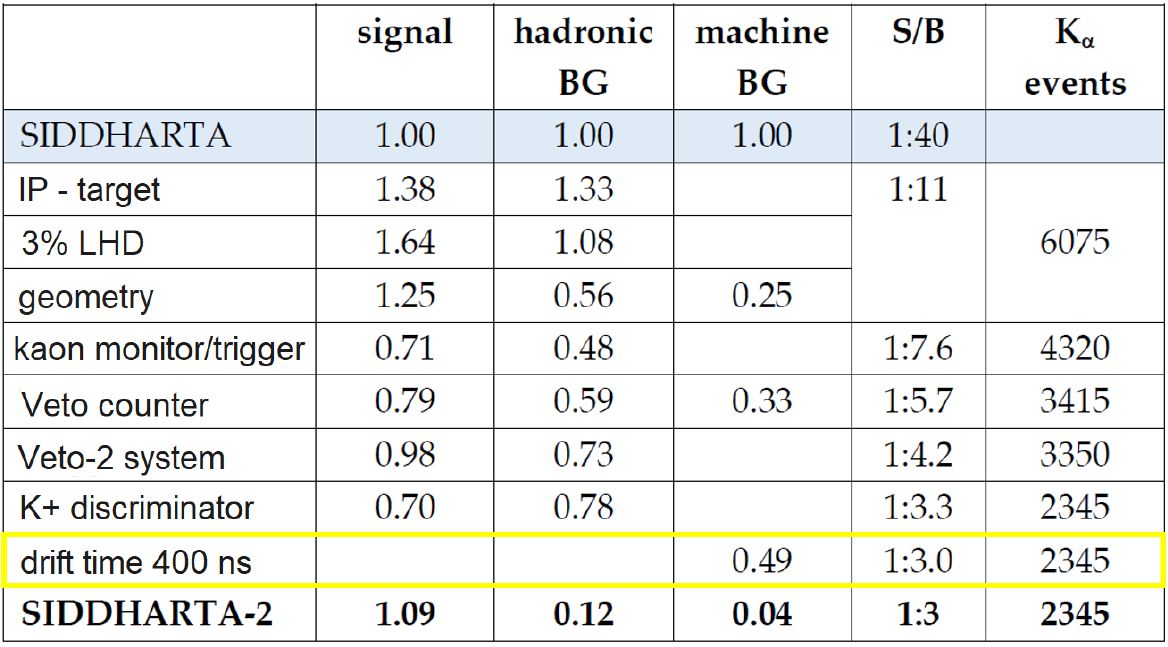 MC Kaonic deuterium
MC Kaonic deuterium
KD yield < 0.1 %
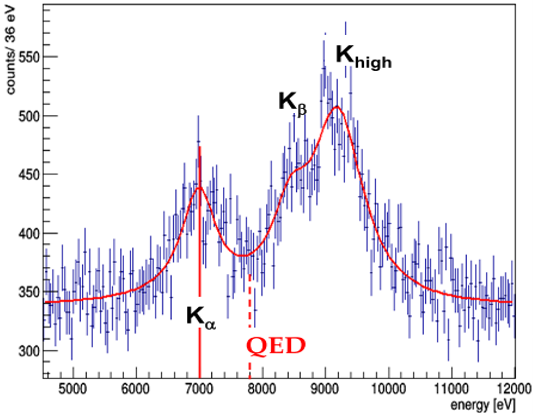 density: 3% (LHD) 
detector area: 246 cm2
ε = -800 ± 30 eV
Γ = 750 ± 75 eV
Same precision as SIDDHARTA, which gave the most precise measurement of KH so far
Trento, 24/10/2019
Outline
Kaonic atoms physics at DAΦNE 

New Silicon Drift Detectors (SDDs) technology for precision KD measurements

SDDs in DAΦNE

Conclusions
Silicon Drift Detector (SDD)
Silicon Drift Chamber (SDC)
RN
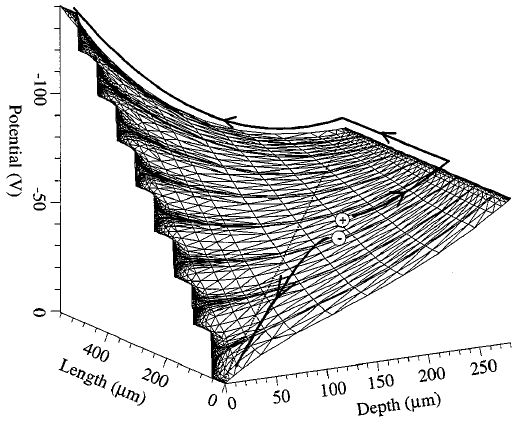 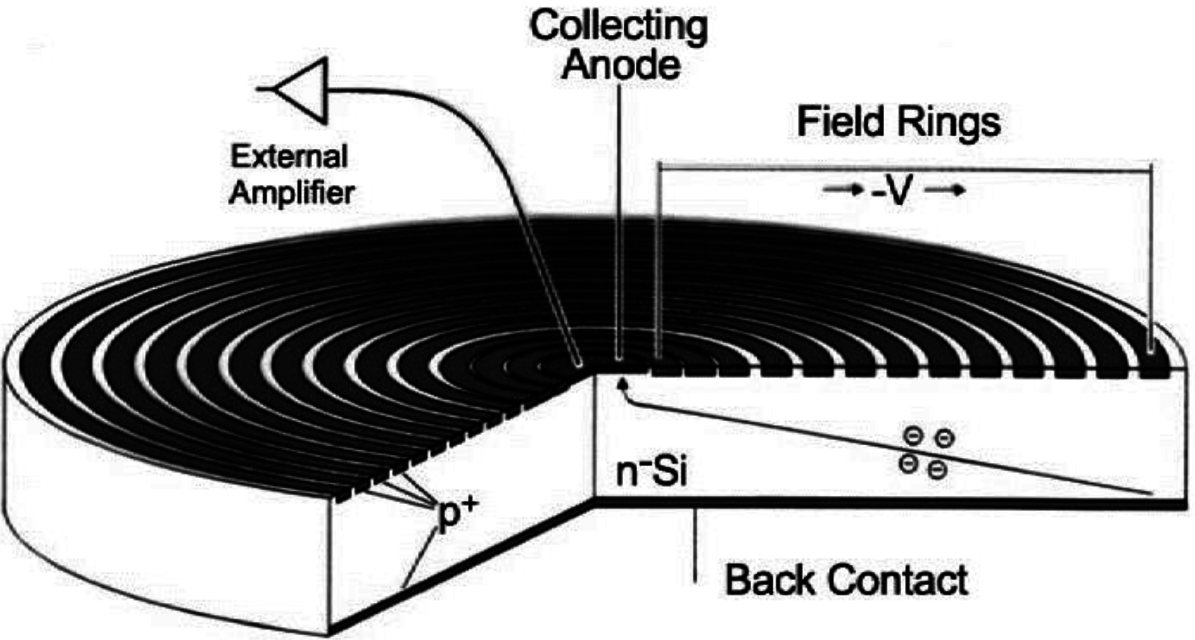 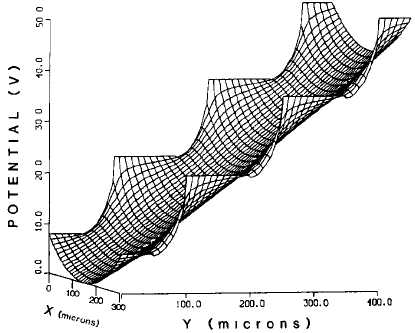 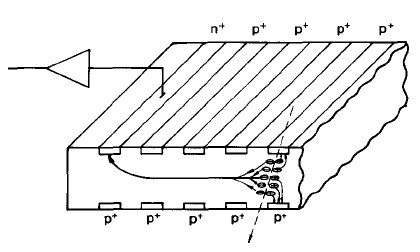 Back
[1]
[2]
Anode
[1] P. Rehak at al, Nucl. Instr. Meth. Phys. Res. A235, (1985)
[2] C. Fiorini et al., IEEE transactions on nuclear science, 47(4) (2000)
Trento, 24/10/2019
New technology SDD (FBK + PoliMi + LNF)
SDD ramp & CUBE RESET
X-Ray edge
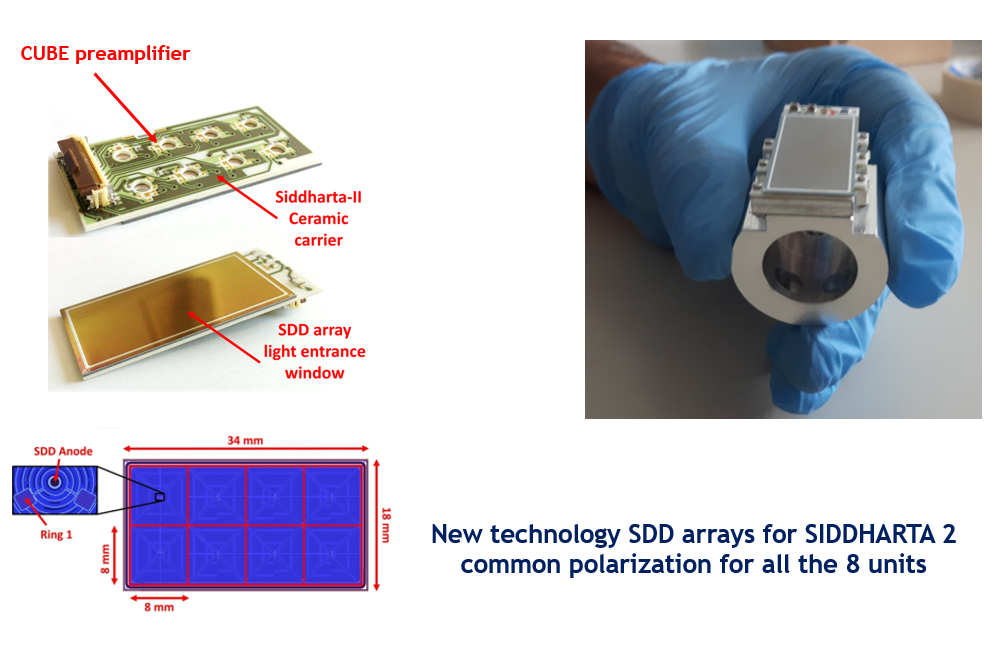 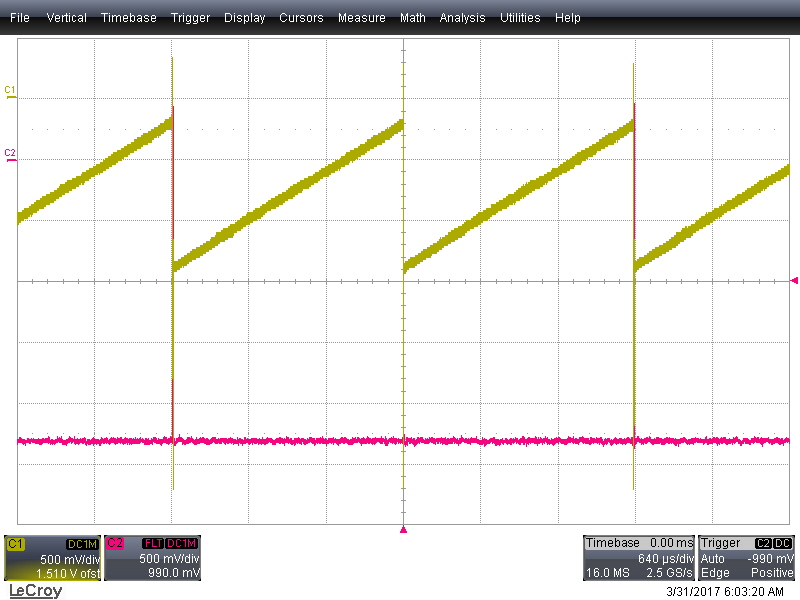 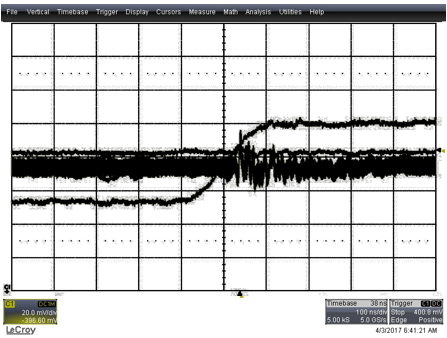 100ns/div
640μs/div
3x1 array (SDD:1x1x0.045 cm3)
4x2 array (SDD:0.8x0.8x0.045 cm3)
Trento, 24/10/2019
Linearity
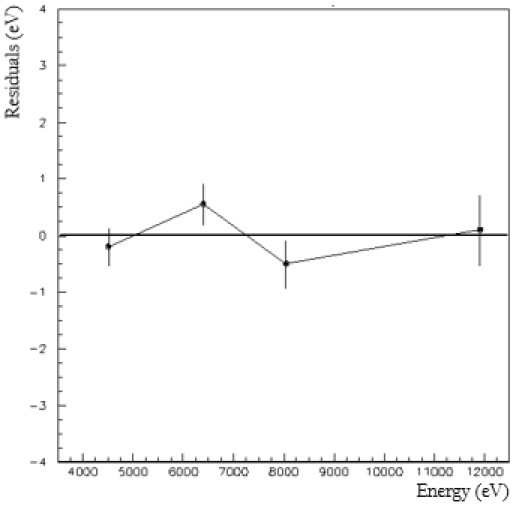 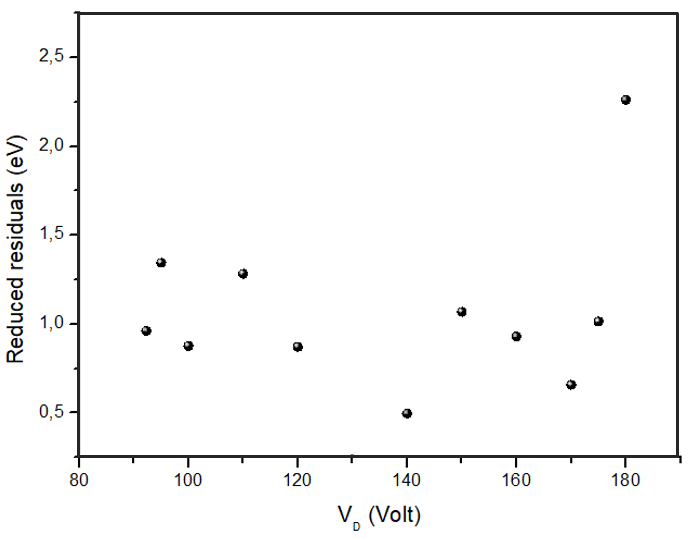 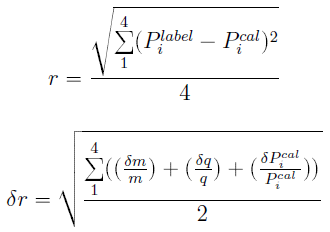 FeKα
BrKα
TiKα
CuKα
Trento, 24/10/2019
Miliucci et al., Condens. Matter, 4(2) (2019)
Long time run
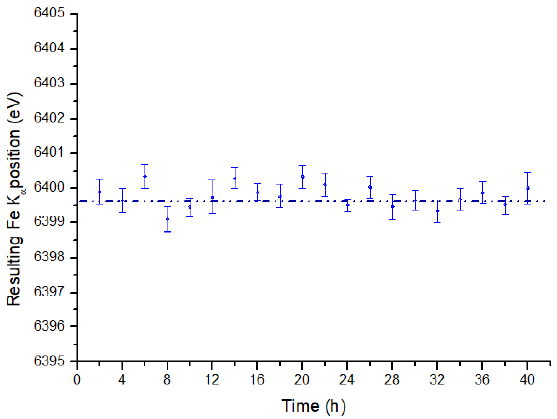 Ti-Br calibration 

Fe Kα : 6399.8 ± 0.4 eV

ΔEmean = 0.2 ± 0.4 eV
Trento, 24/10/2019
Miliucci et al., Condens. Matter, 4(2) (2019)
Energy resolution
Voltage scan                                   Temperature scan
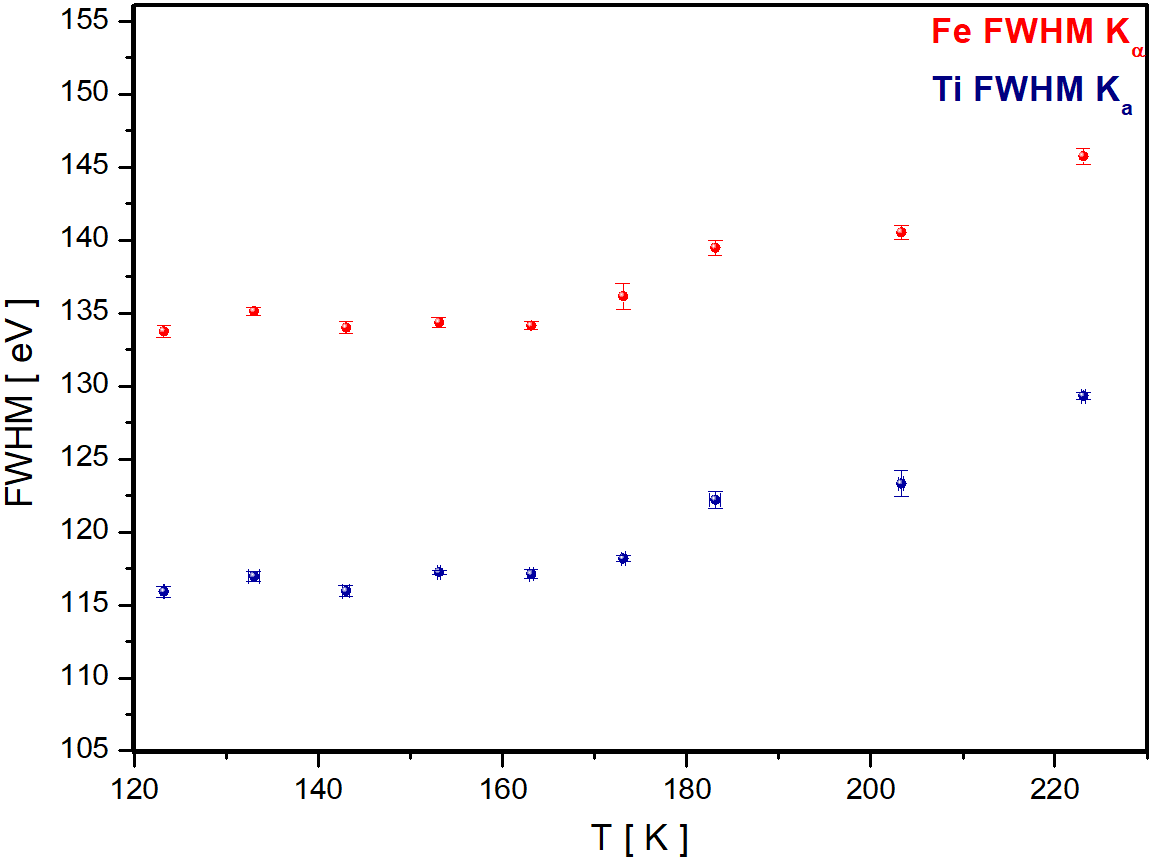 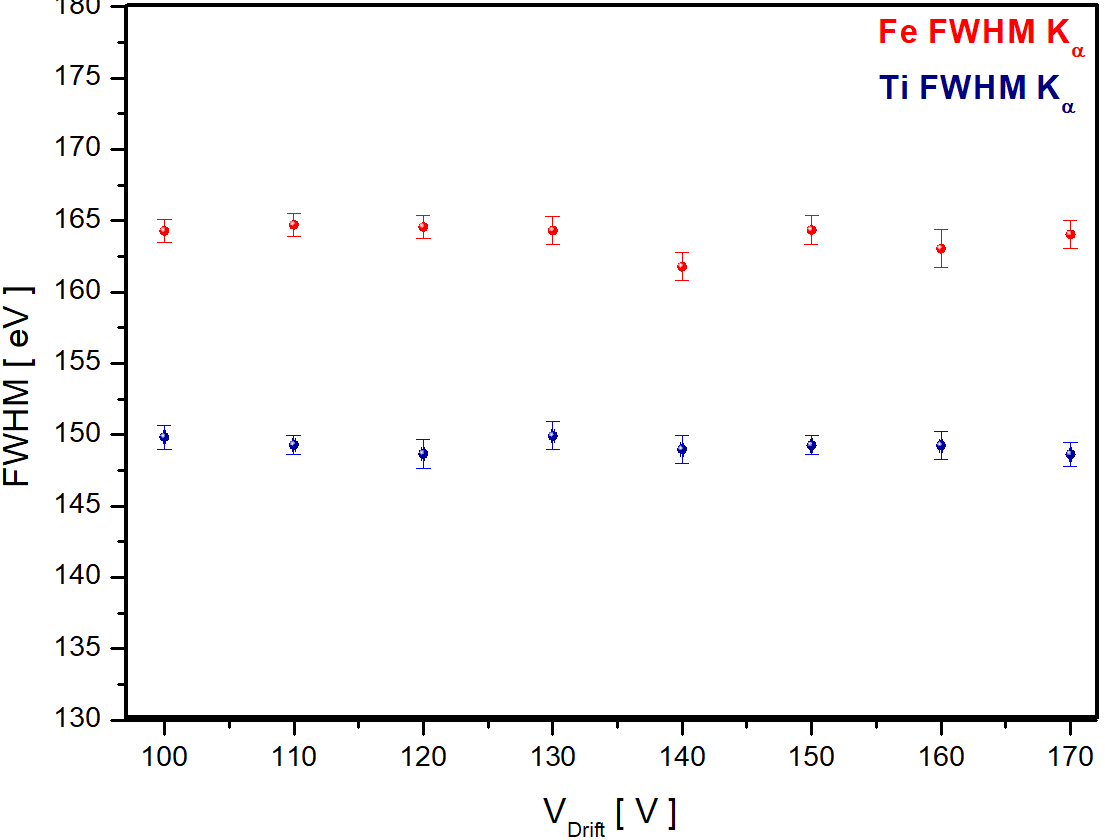 FF = 0.118 ± 0.009
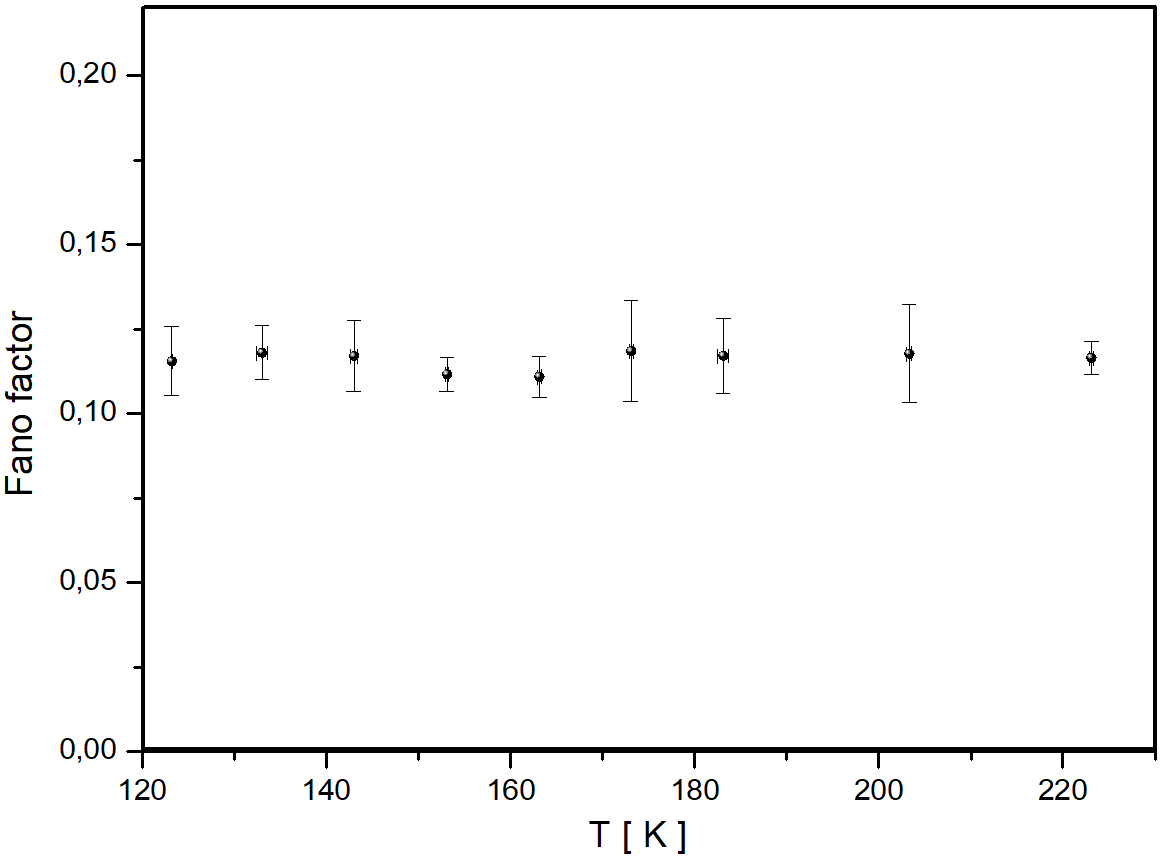 FF = 0.116 ± 0.009
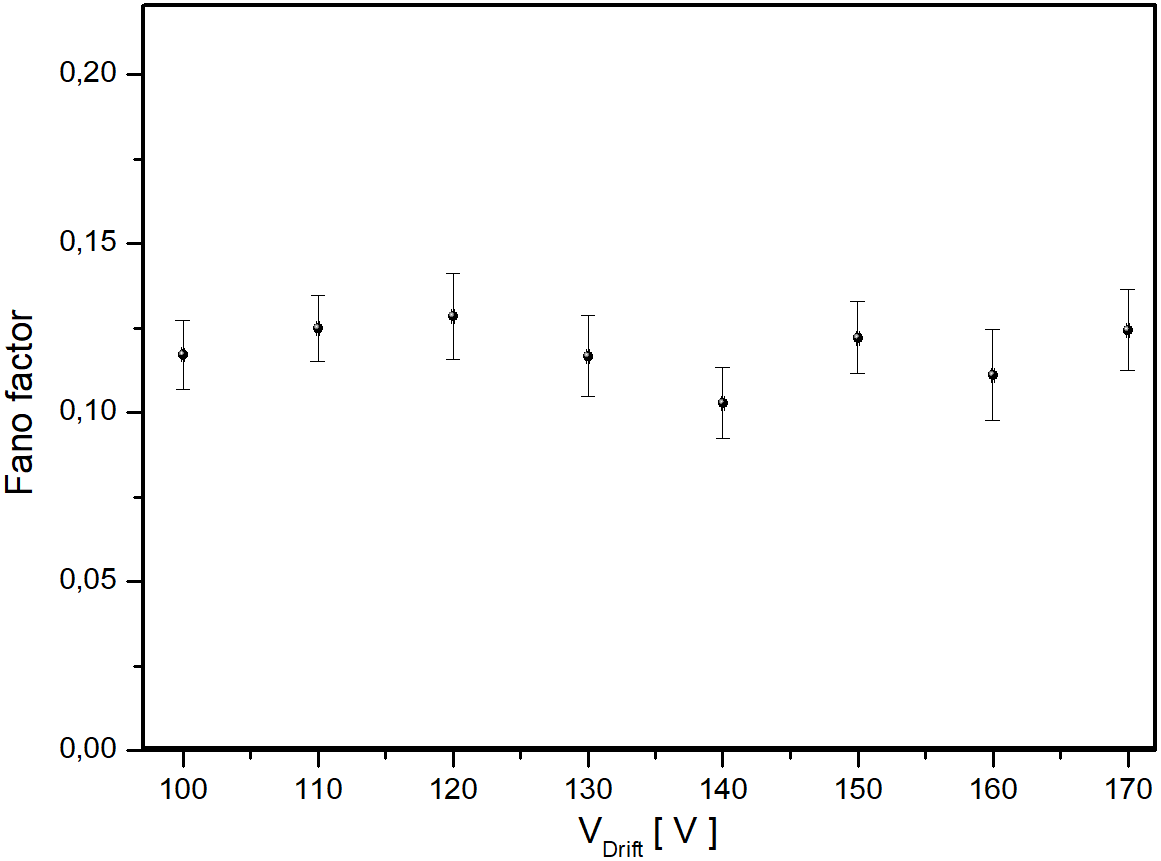 Trento, 24/10/2019
Miliucci et al., Condens. Matter, 4(2) (2019)
Drift time (temperature scan)
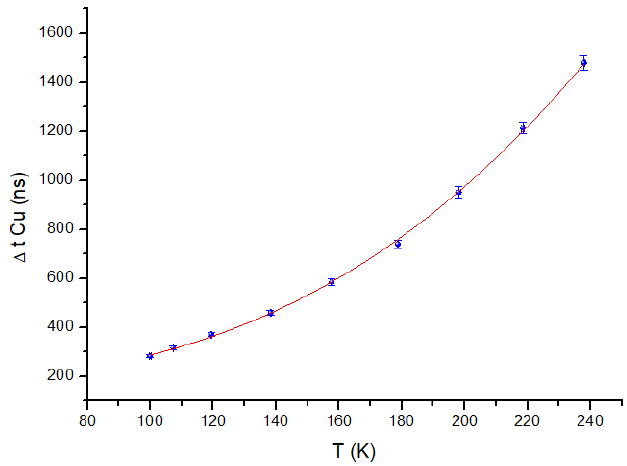 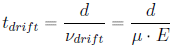 µ: mobility ~ T-n
Trento, 24/10/2019
Outline
Kaonic atoms physics at DAΦNE 

New Silicon Drift Detectors (SDDs) technology for precision KD measurements

SDDs in DAΦNE

Conclusions
Sharp & Succesfull SIDDHARTINO installation 
(April 2019)
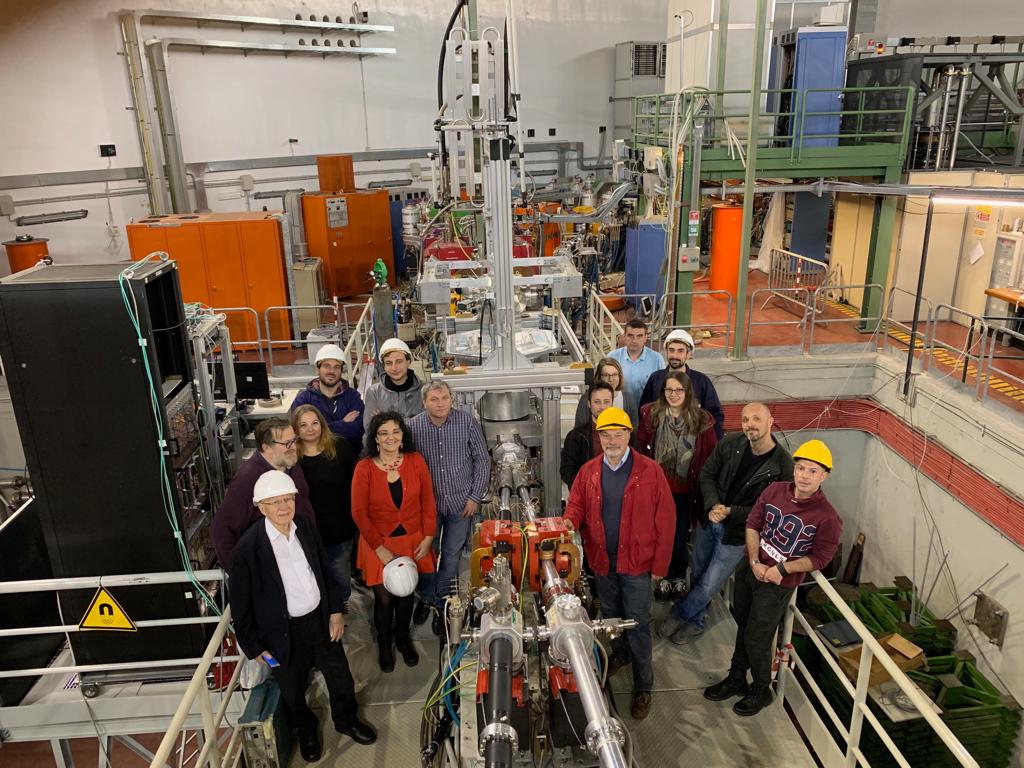 Trento, 24/10/2019
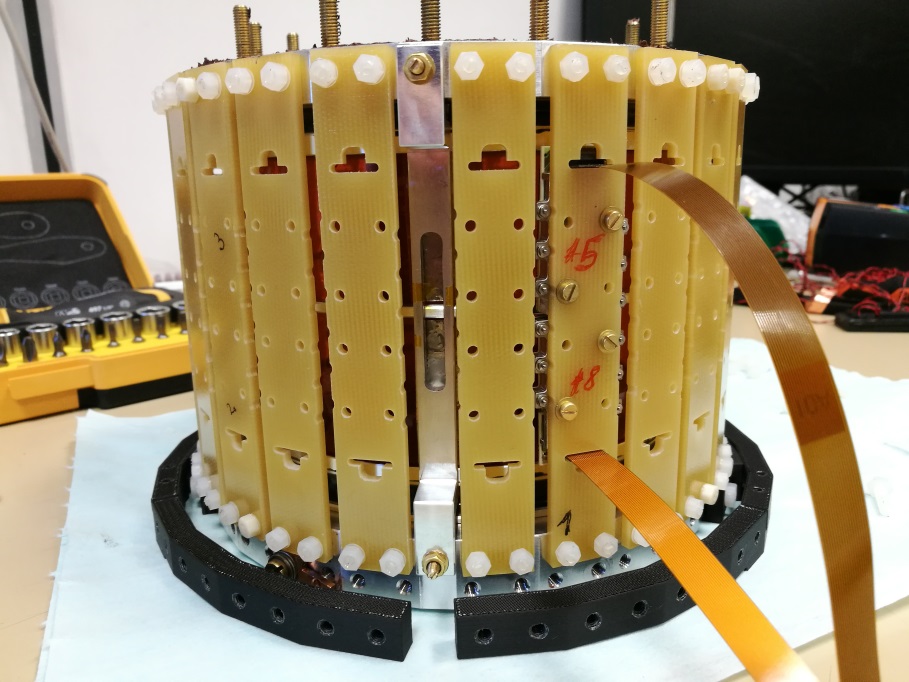 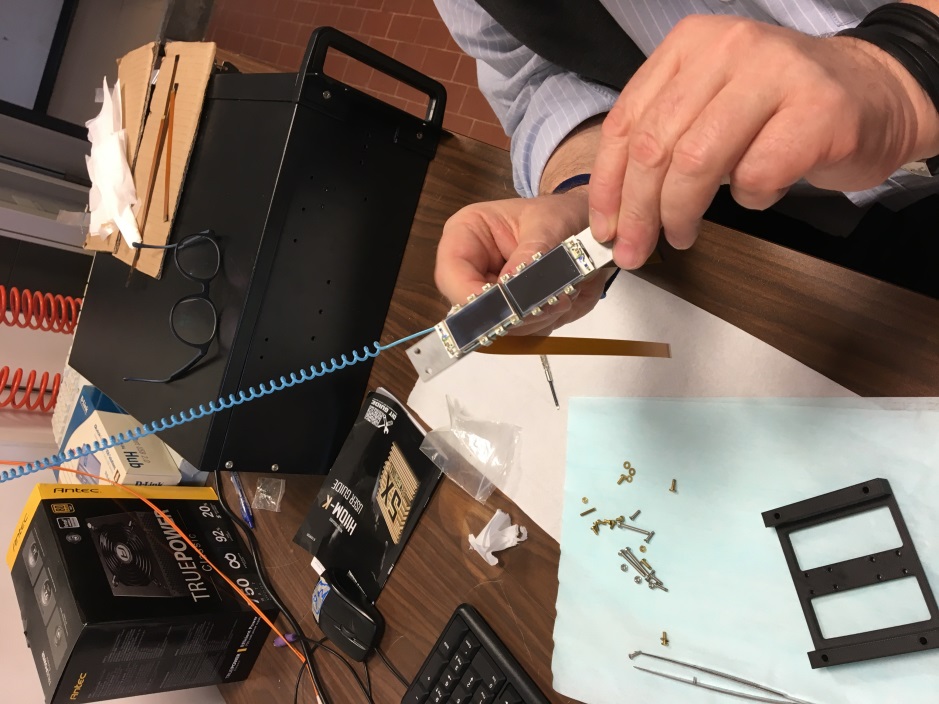 SIDDHARTINO top view
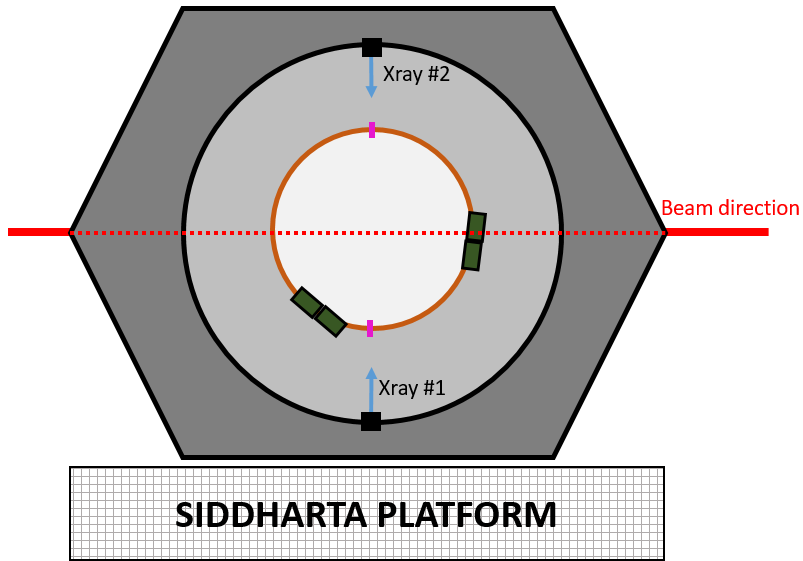 He cooling
SDDs+Veto 2
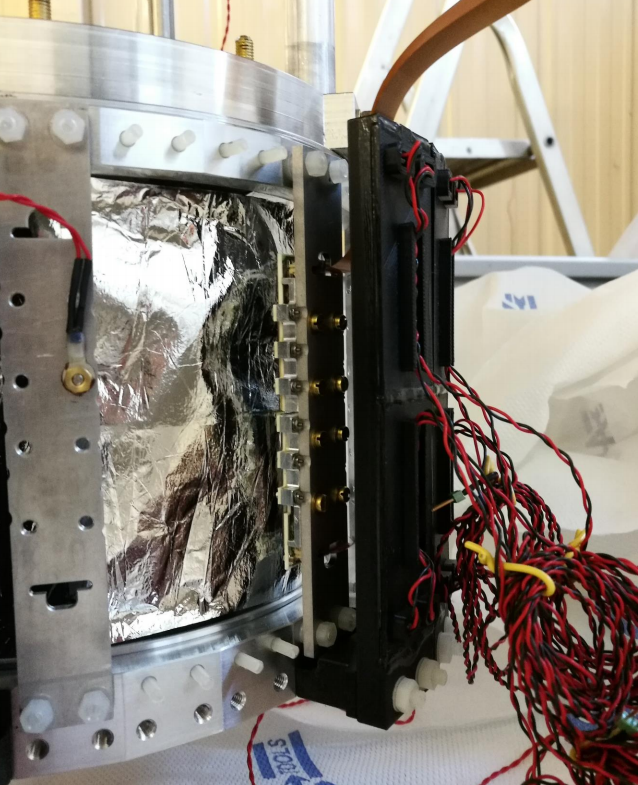 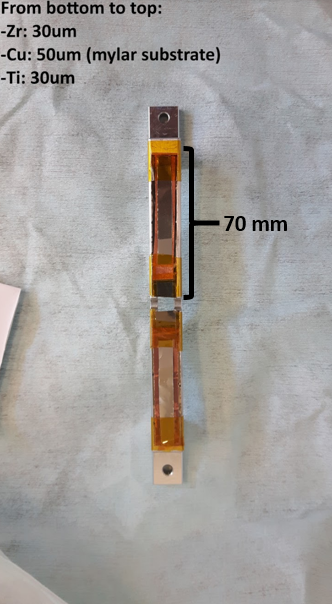 Beam direction
Trento, 24/10/2019
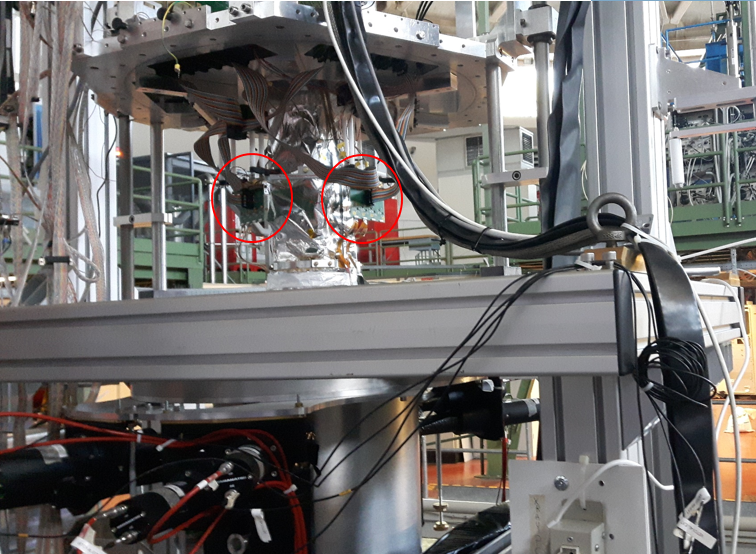 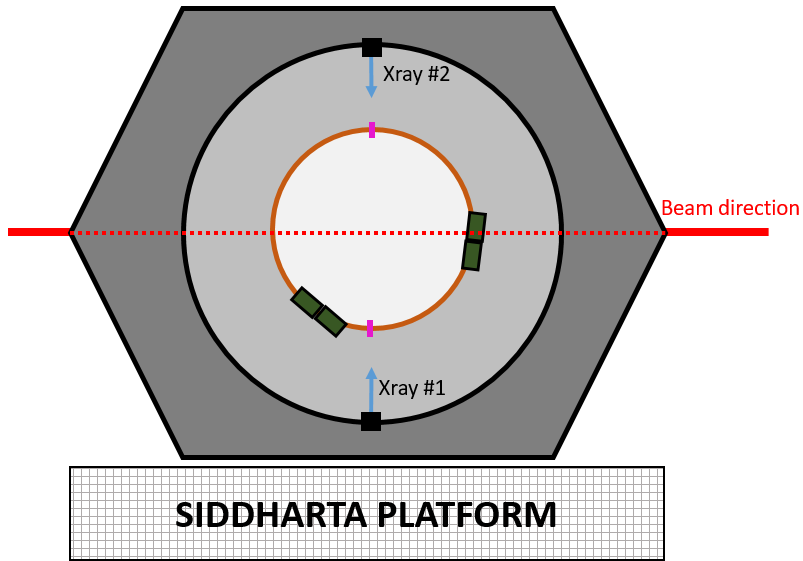 Trento, 24/10/2019
SIDDHARTINO HV Map
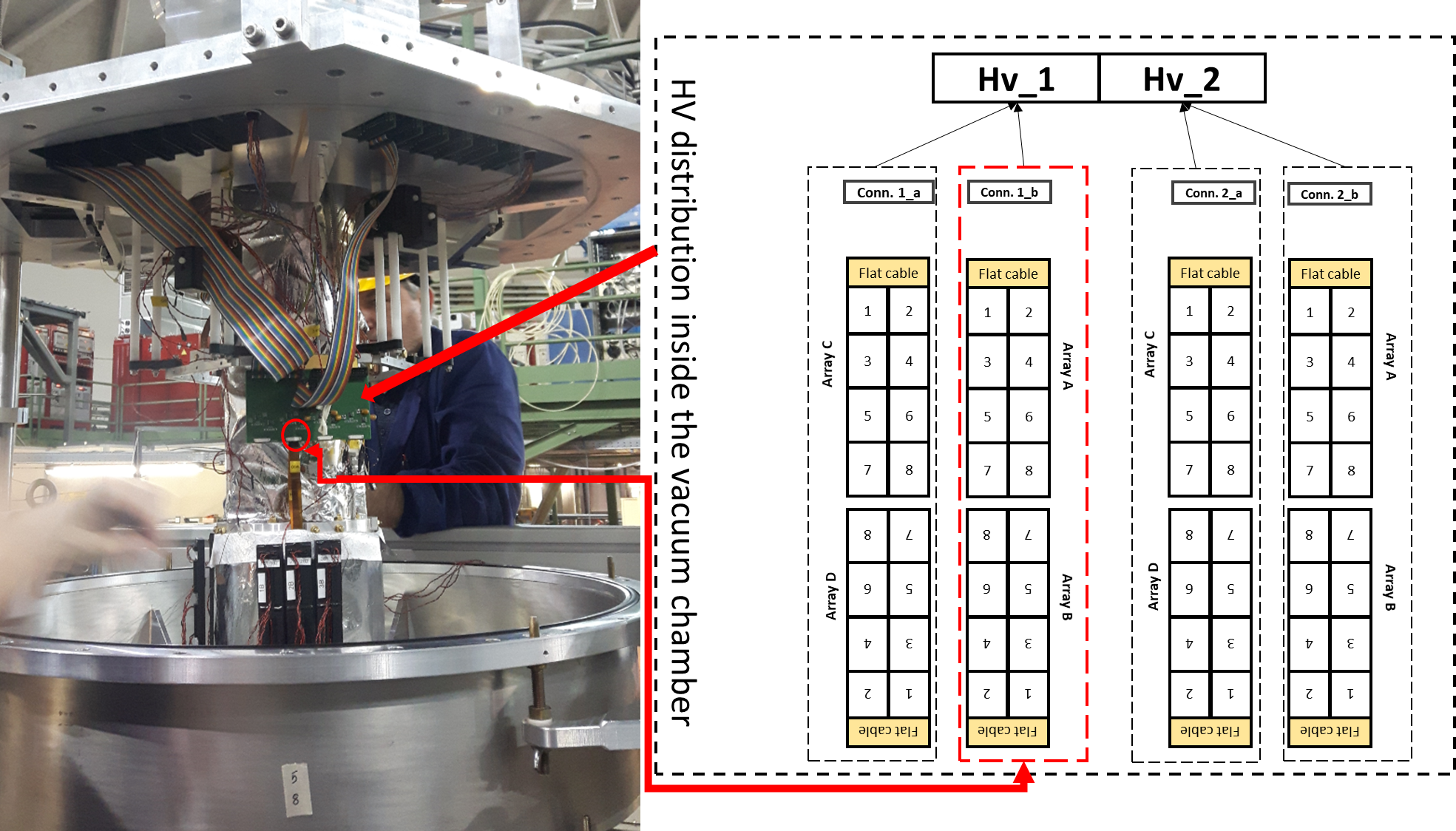 Trento, 24/10/2019
Calibration optimization
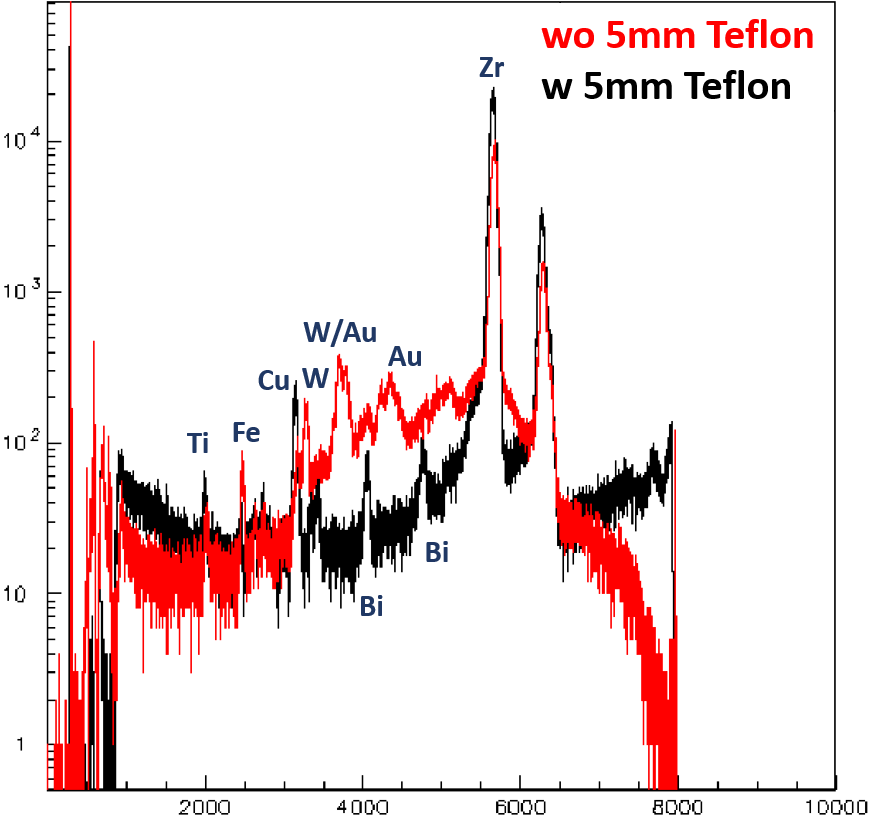 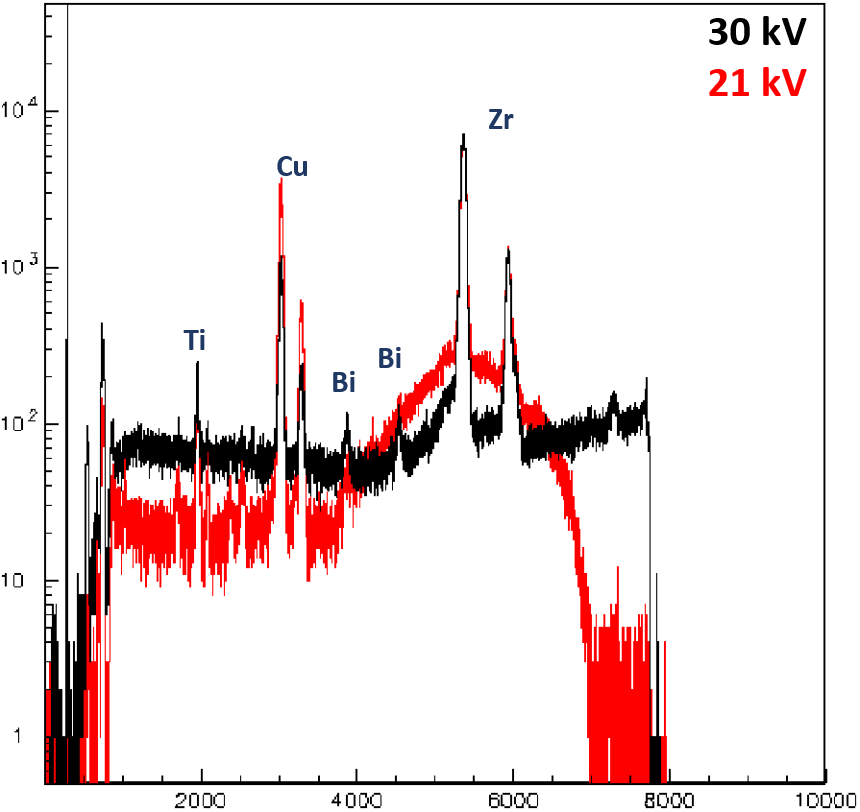 Trento, 24/10/2019
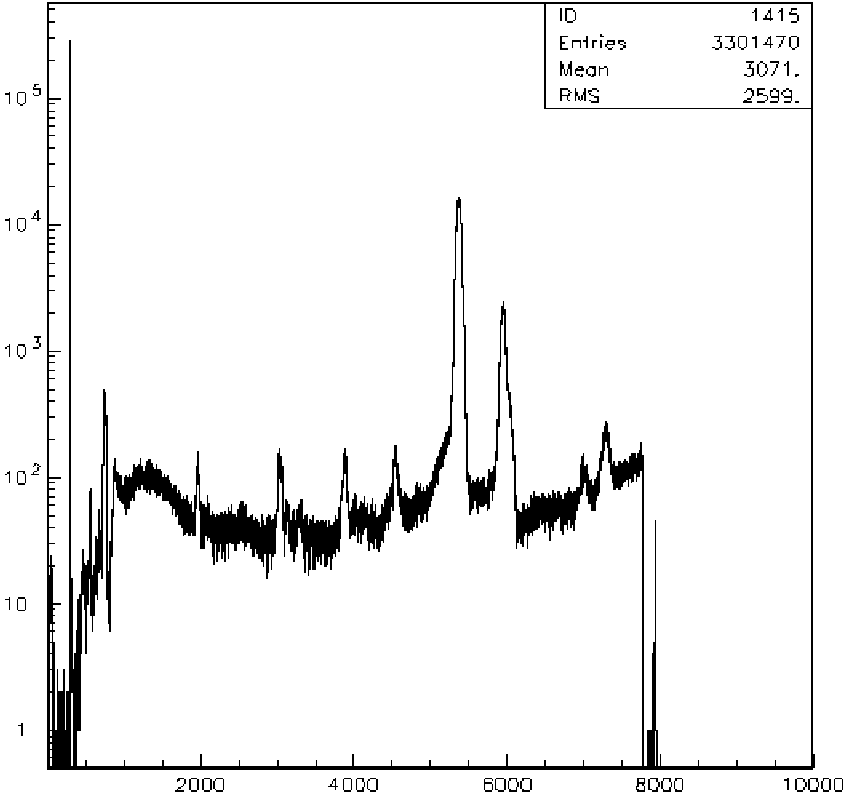 Ti
Cu
Zr

Bi
Pd
Ag
Zr
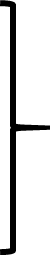 Target
Ag
Bi
Pd
Ti
Cu
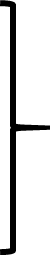 Ceramic
Trento, 24/10/2019
X-ray tube (35kV,40uA)_SDD 107
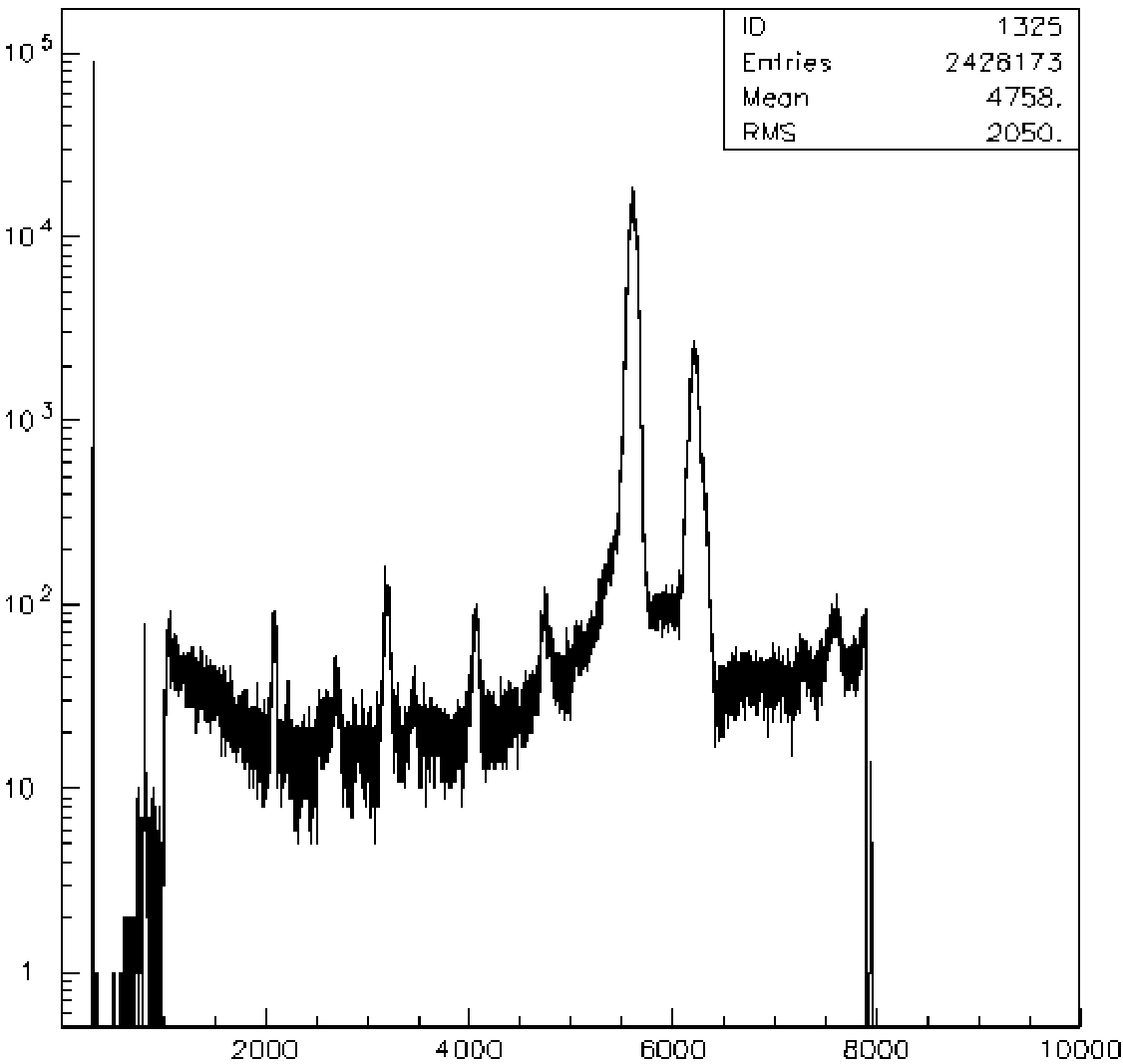 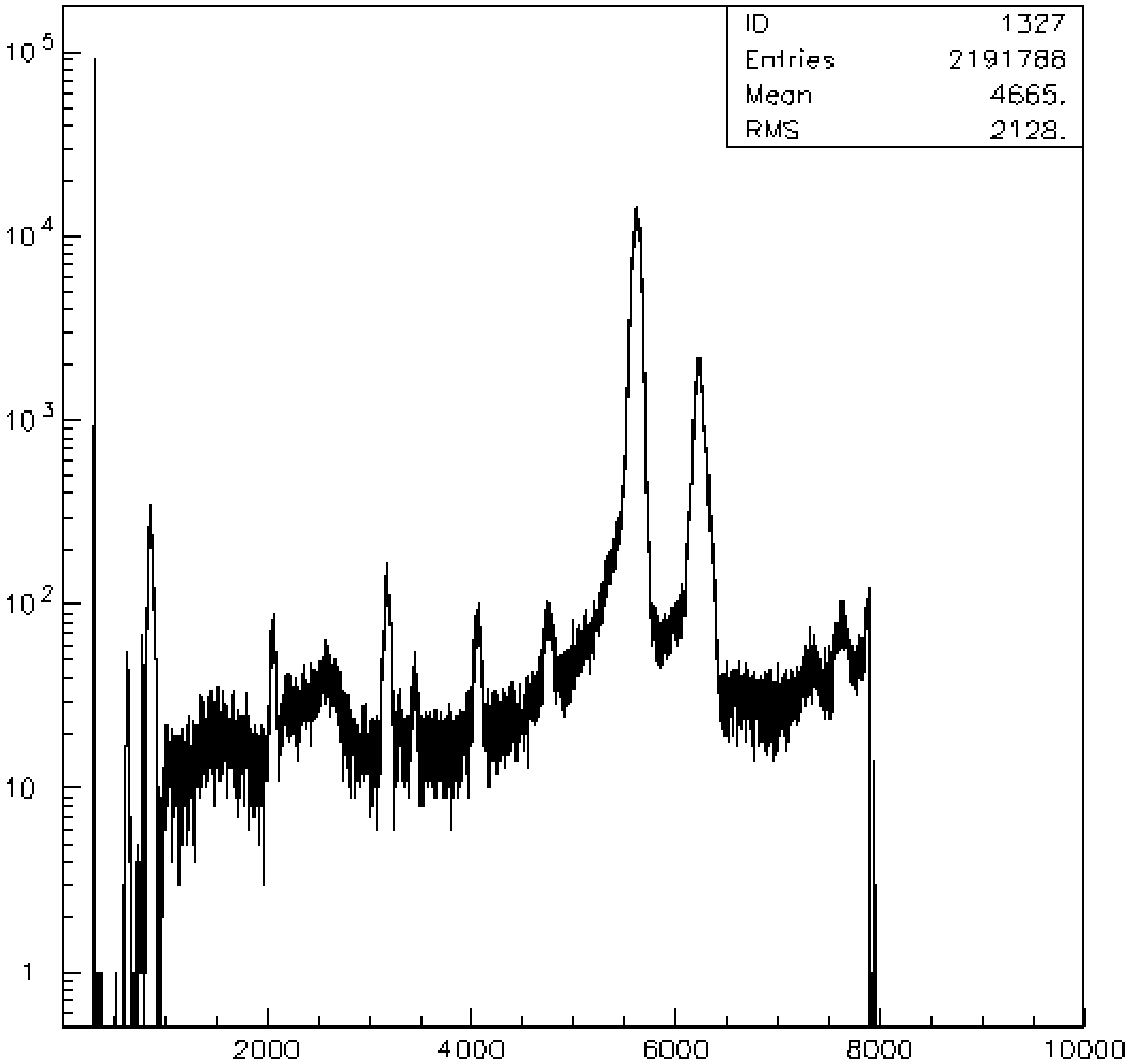 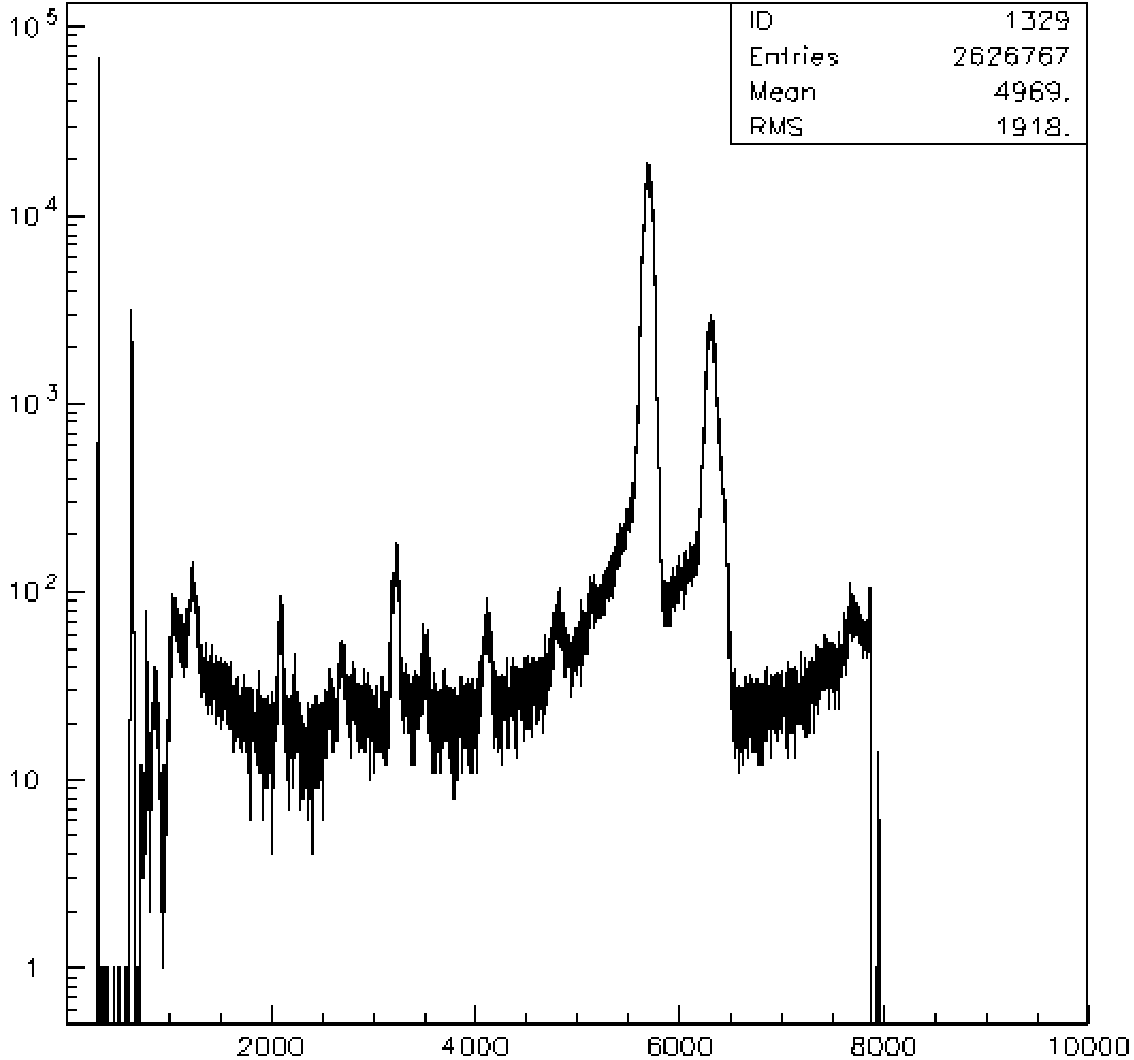 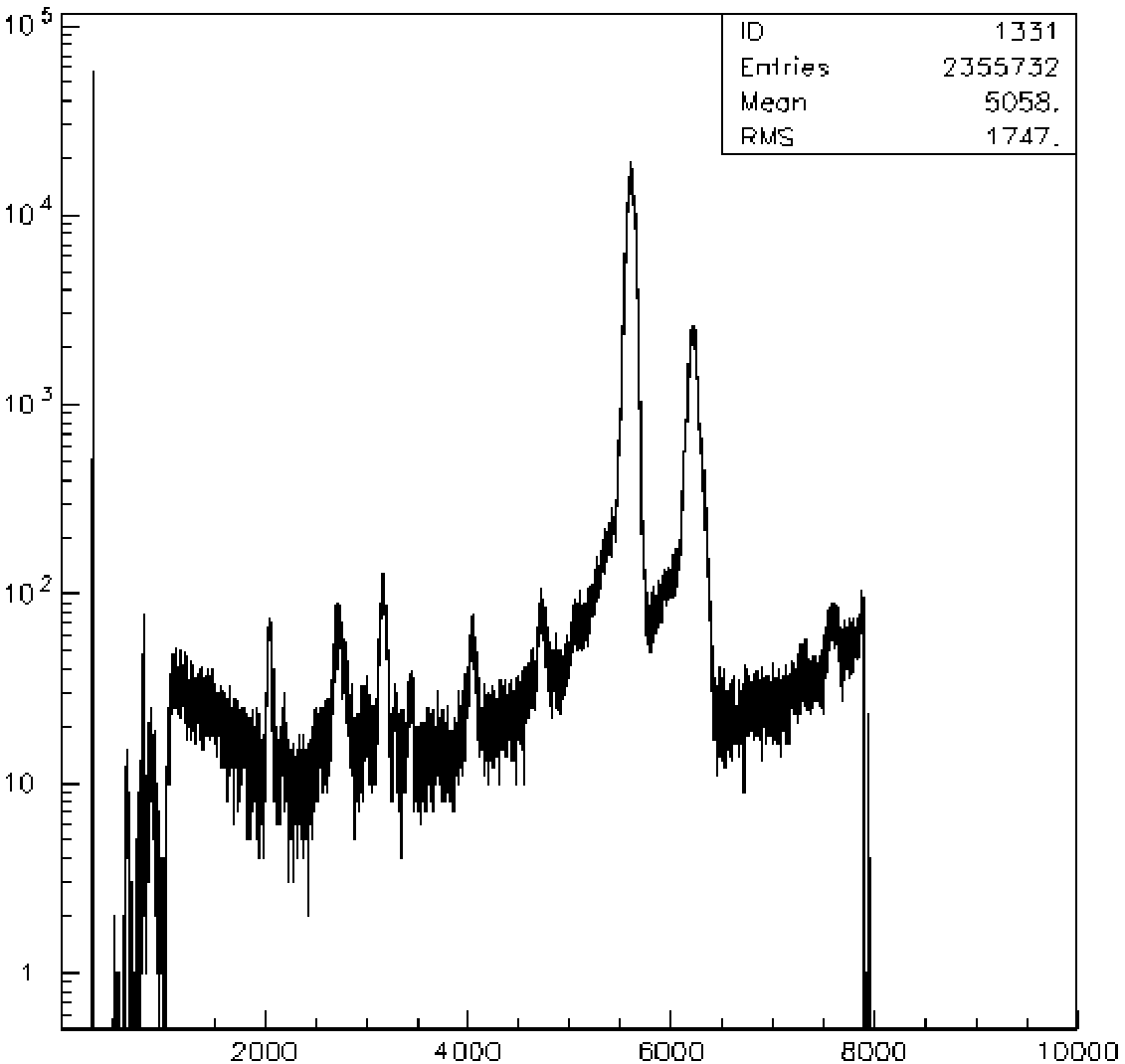 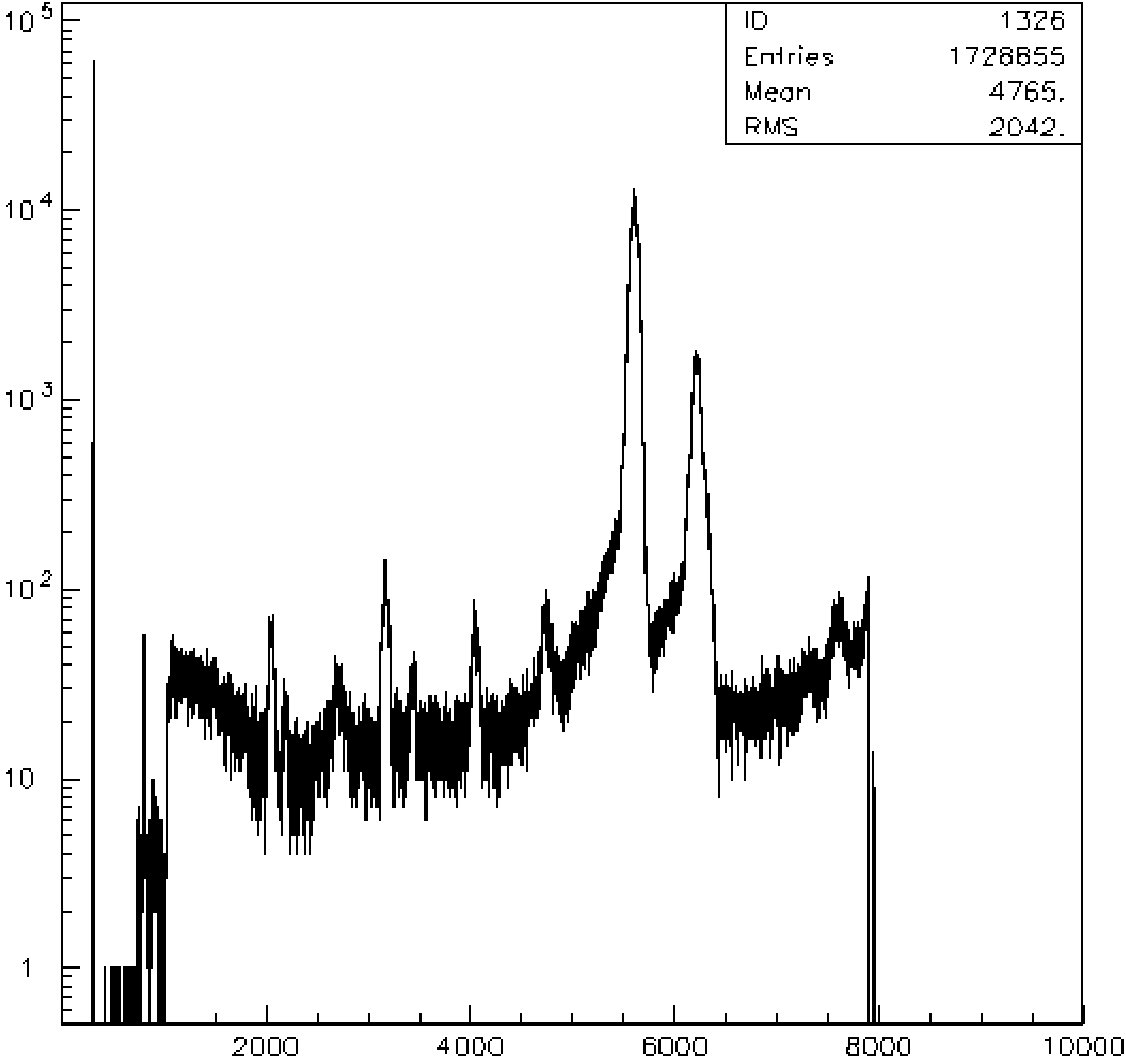 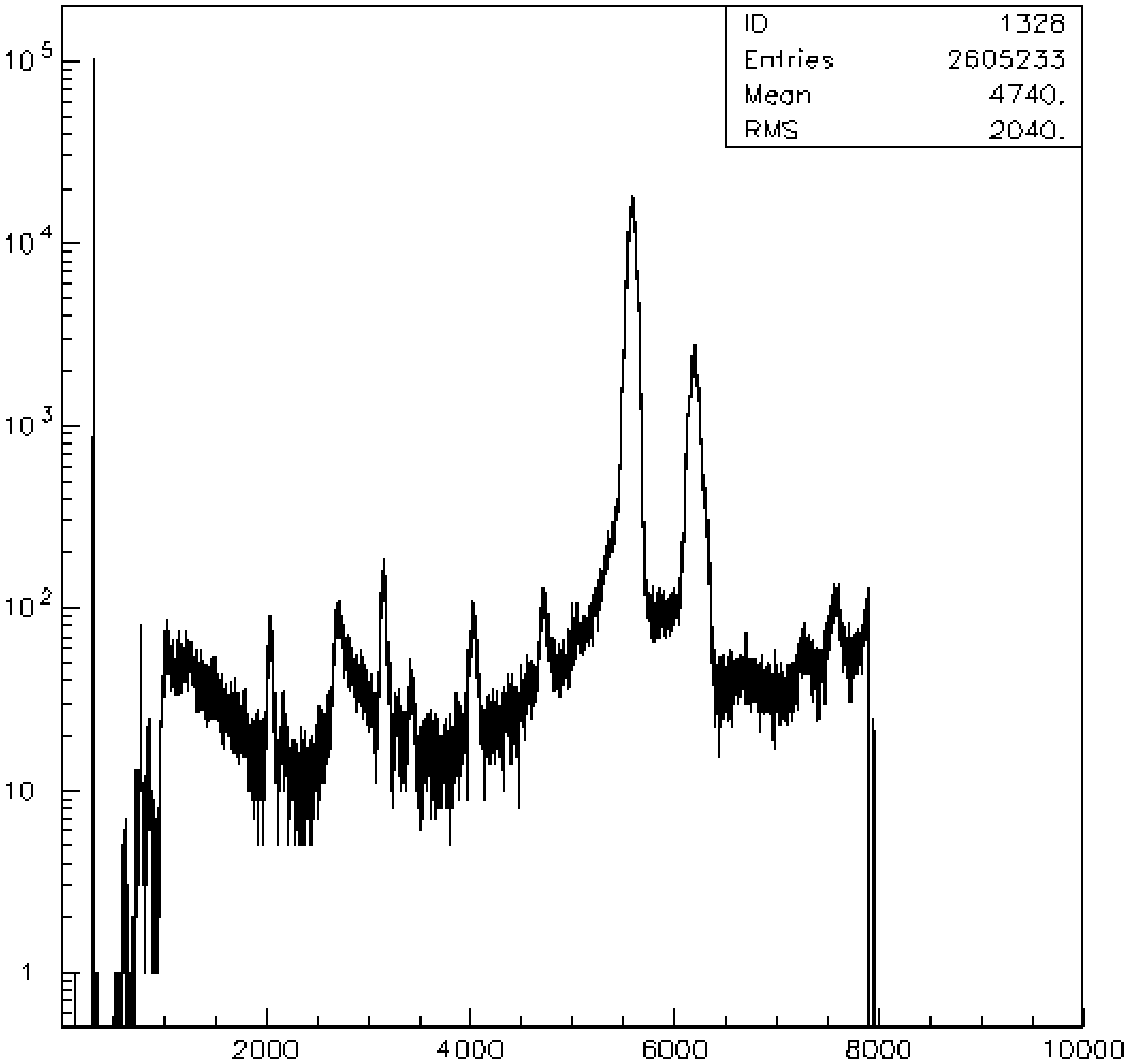 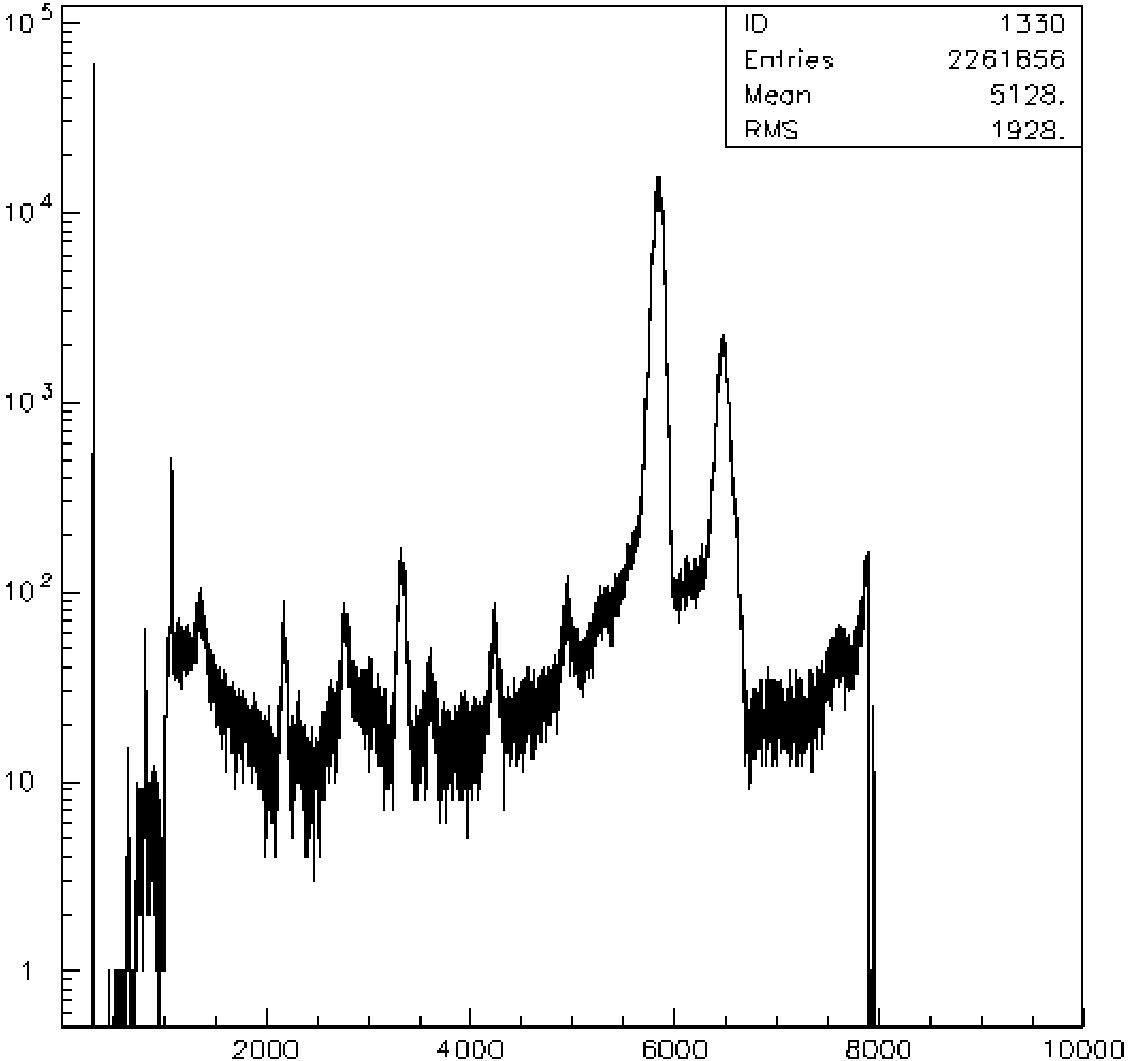 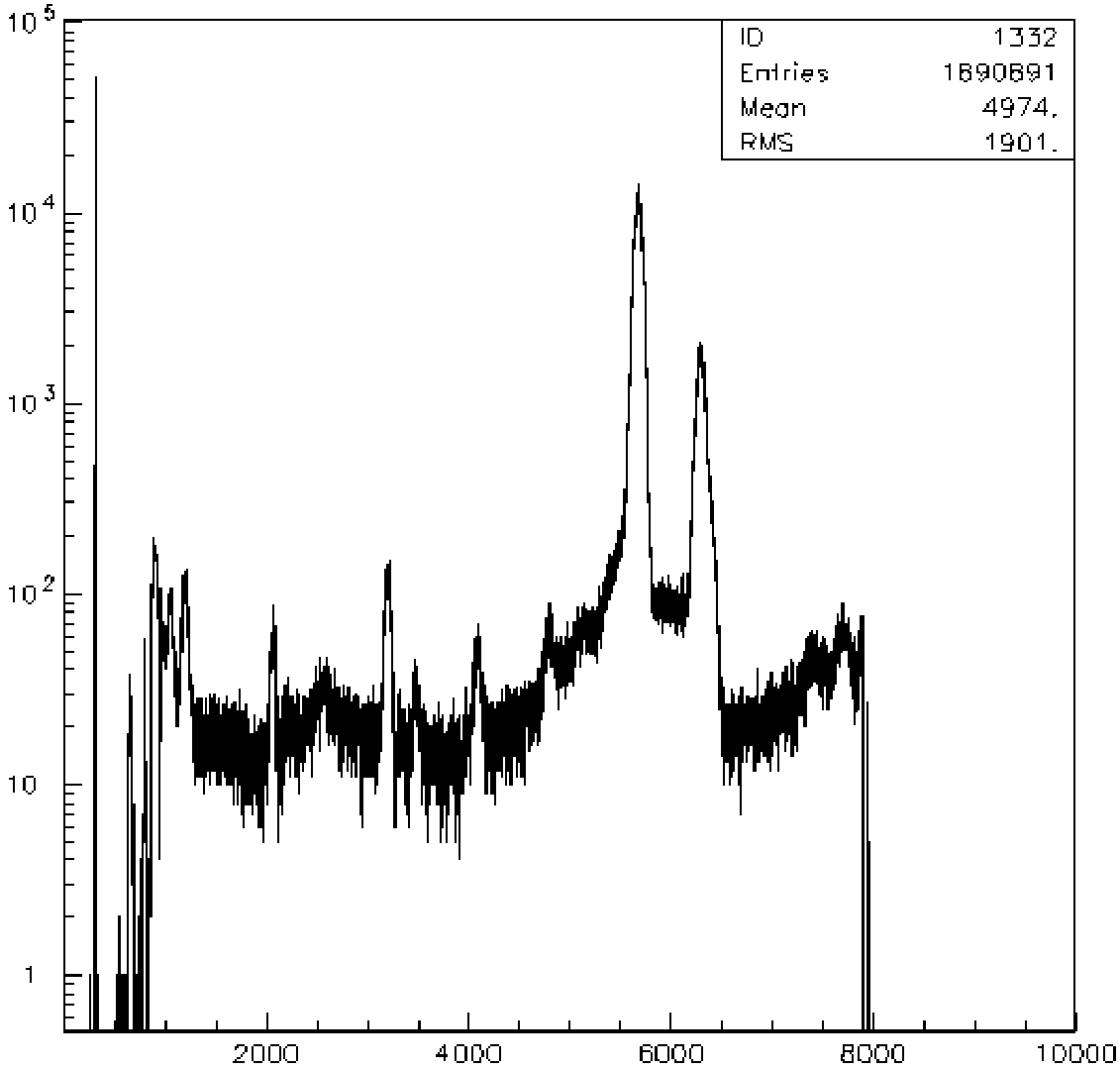 Trento, 24/10/2019
X-ray tube (35kV,40uA)_SDD 53
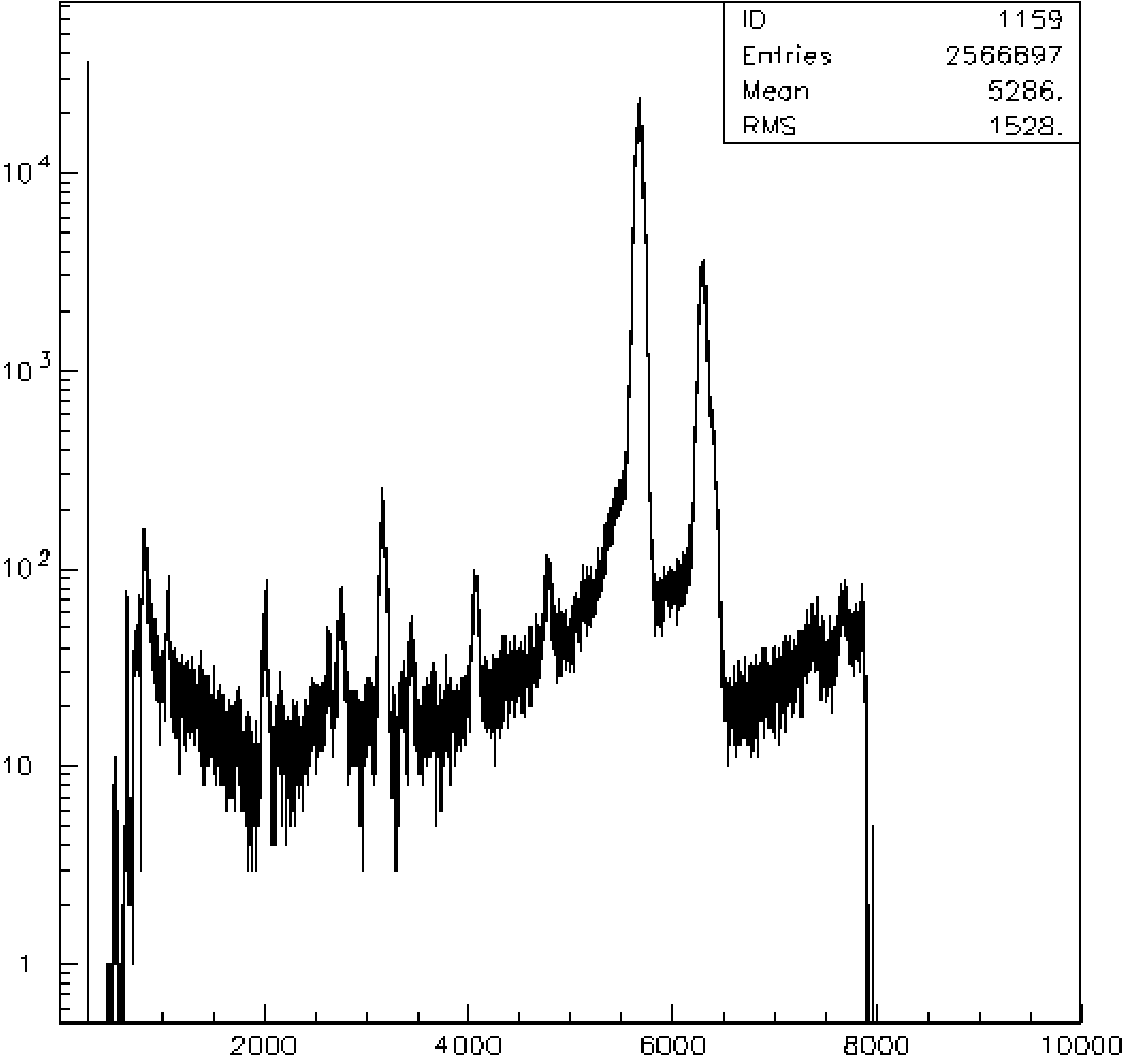 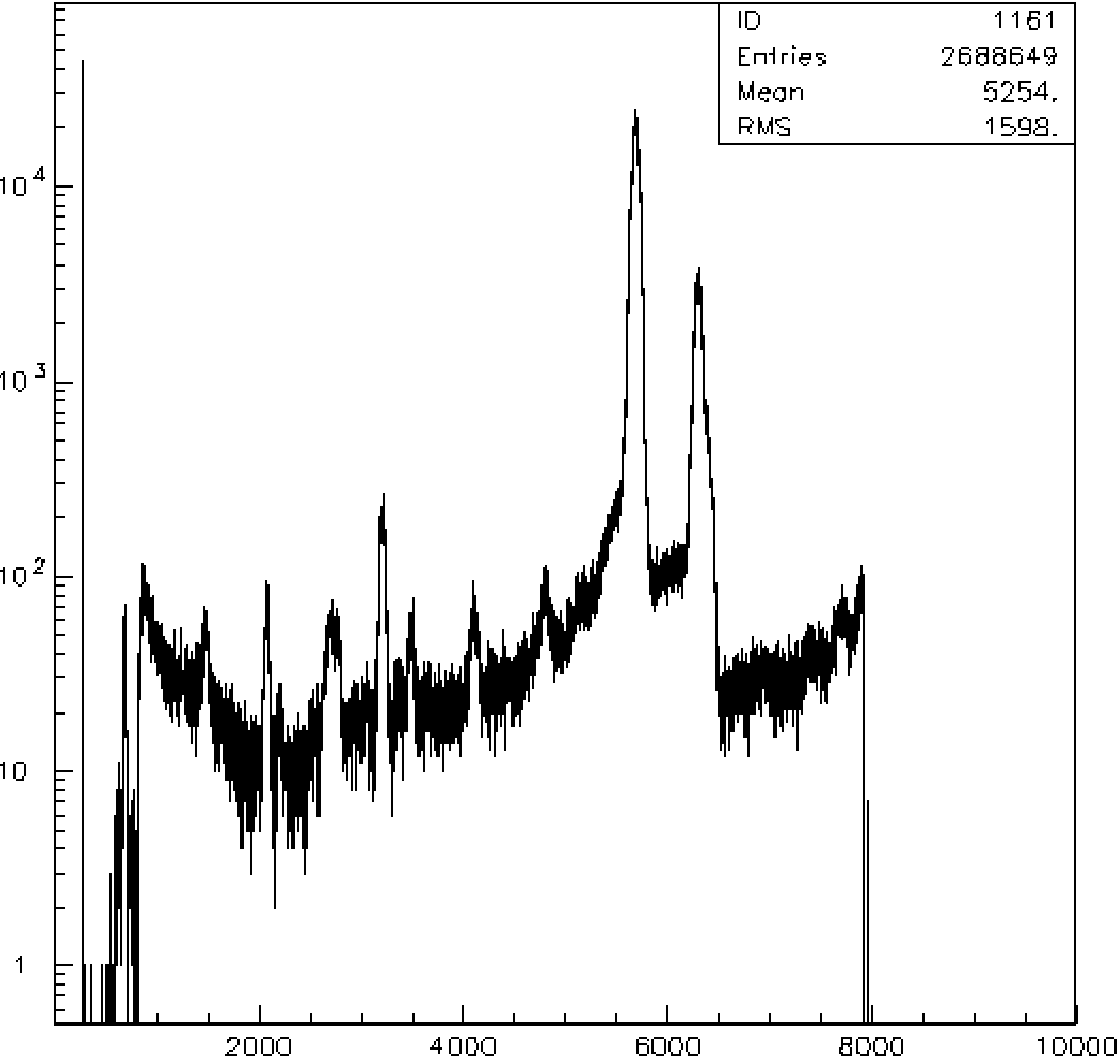 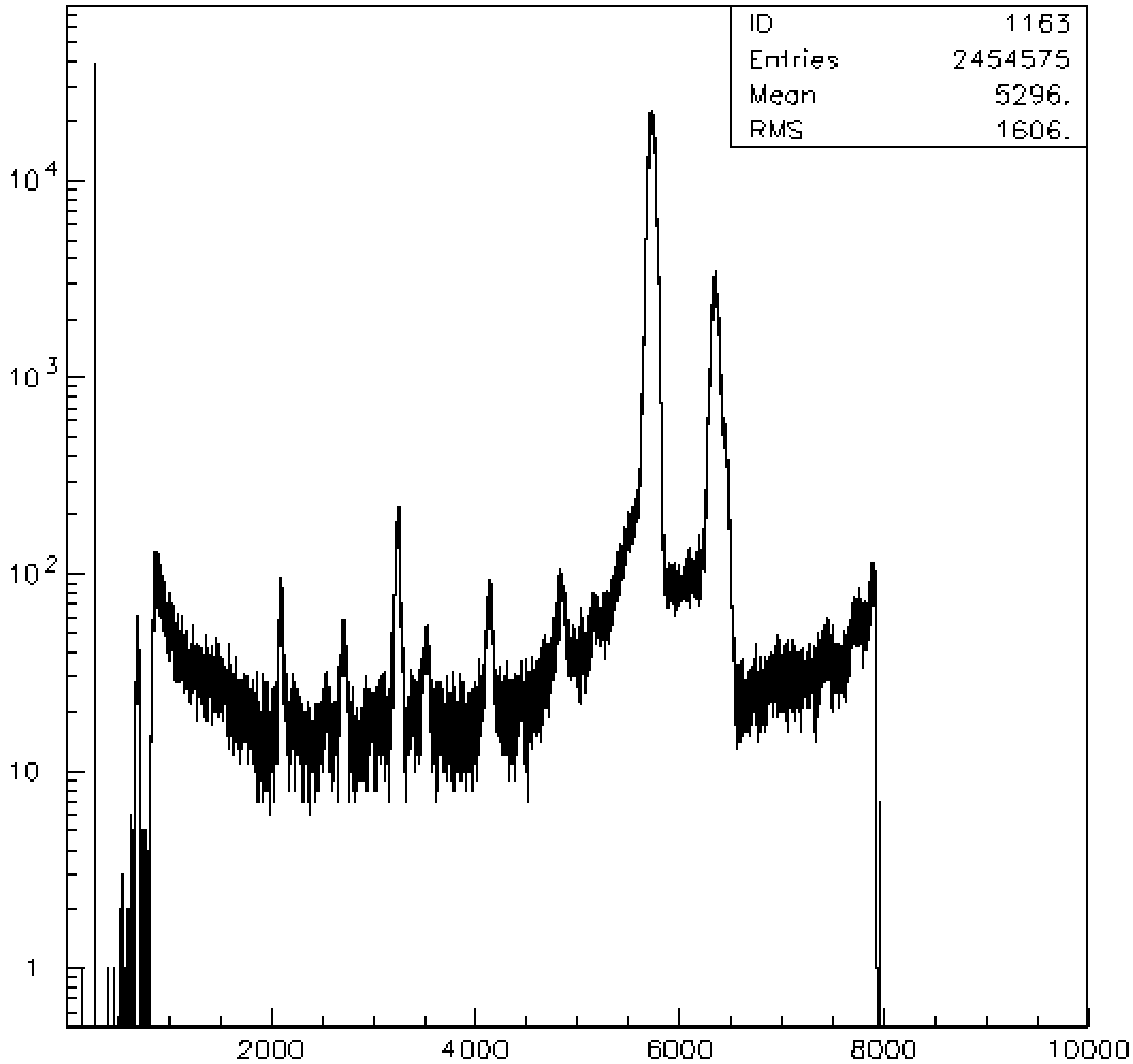 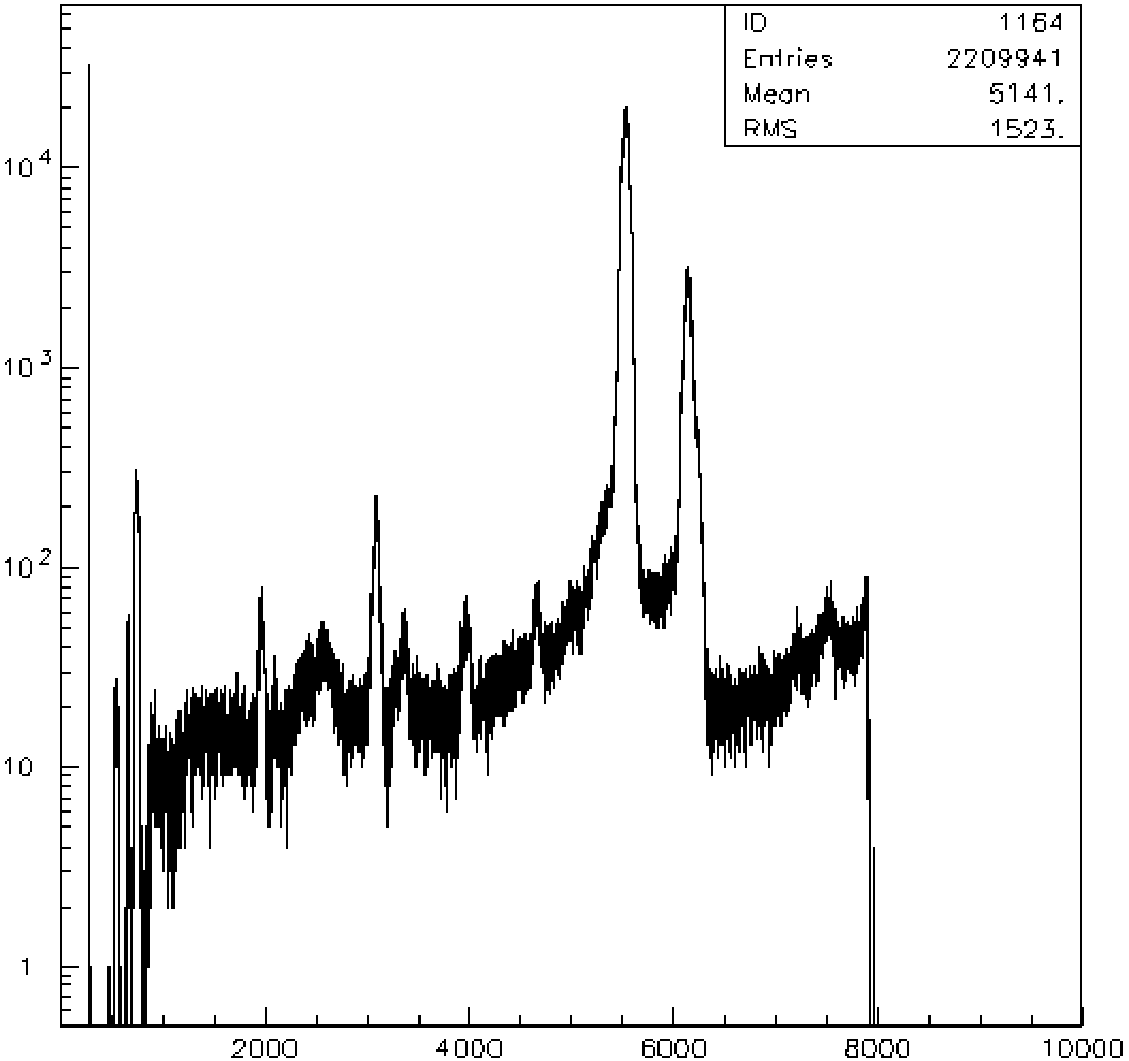 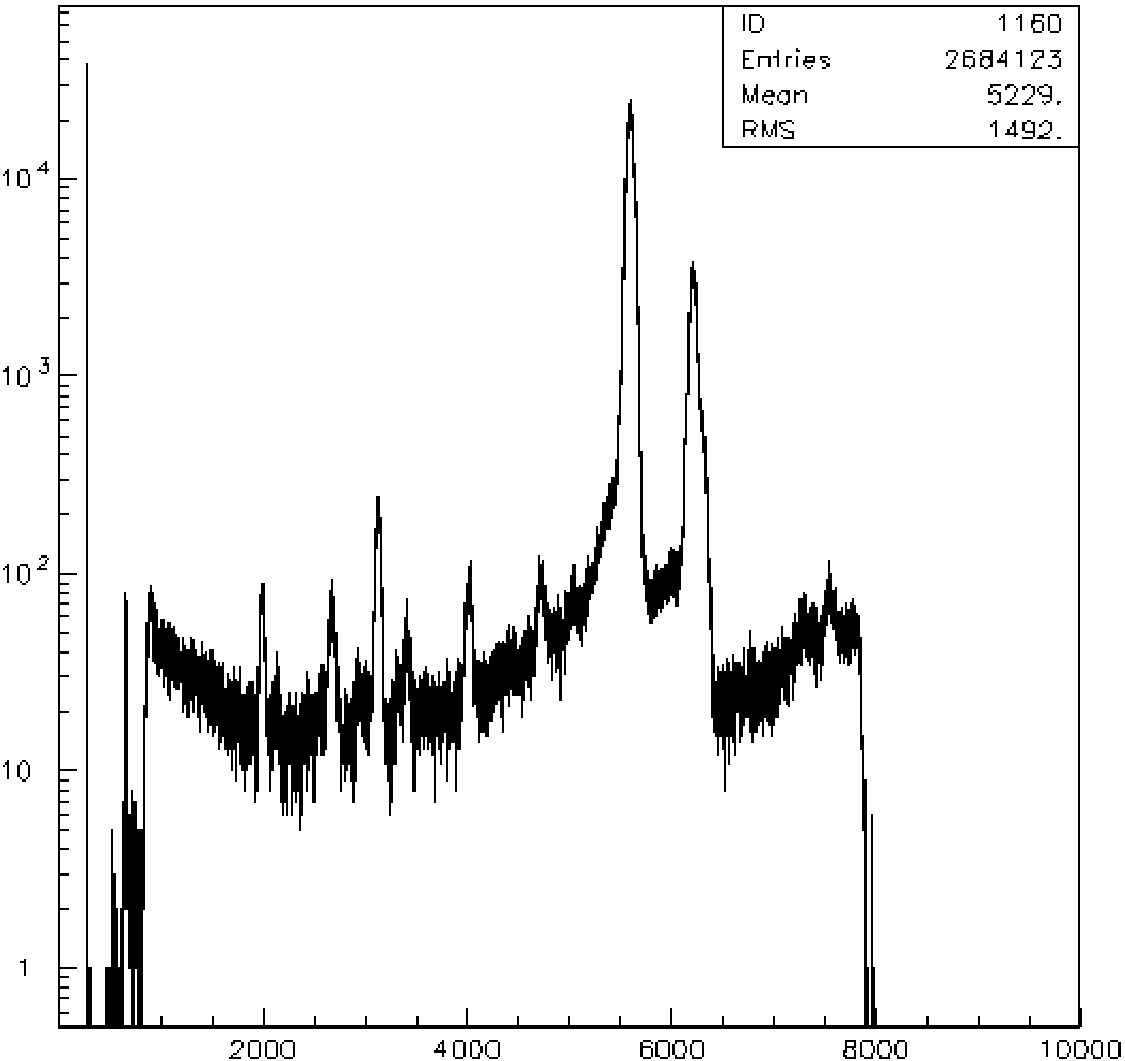 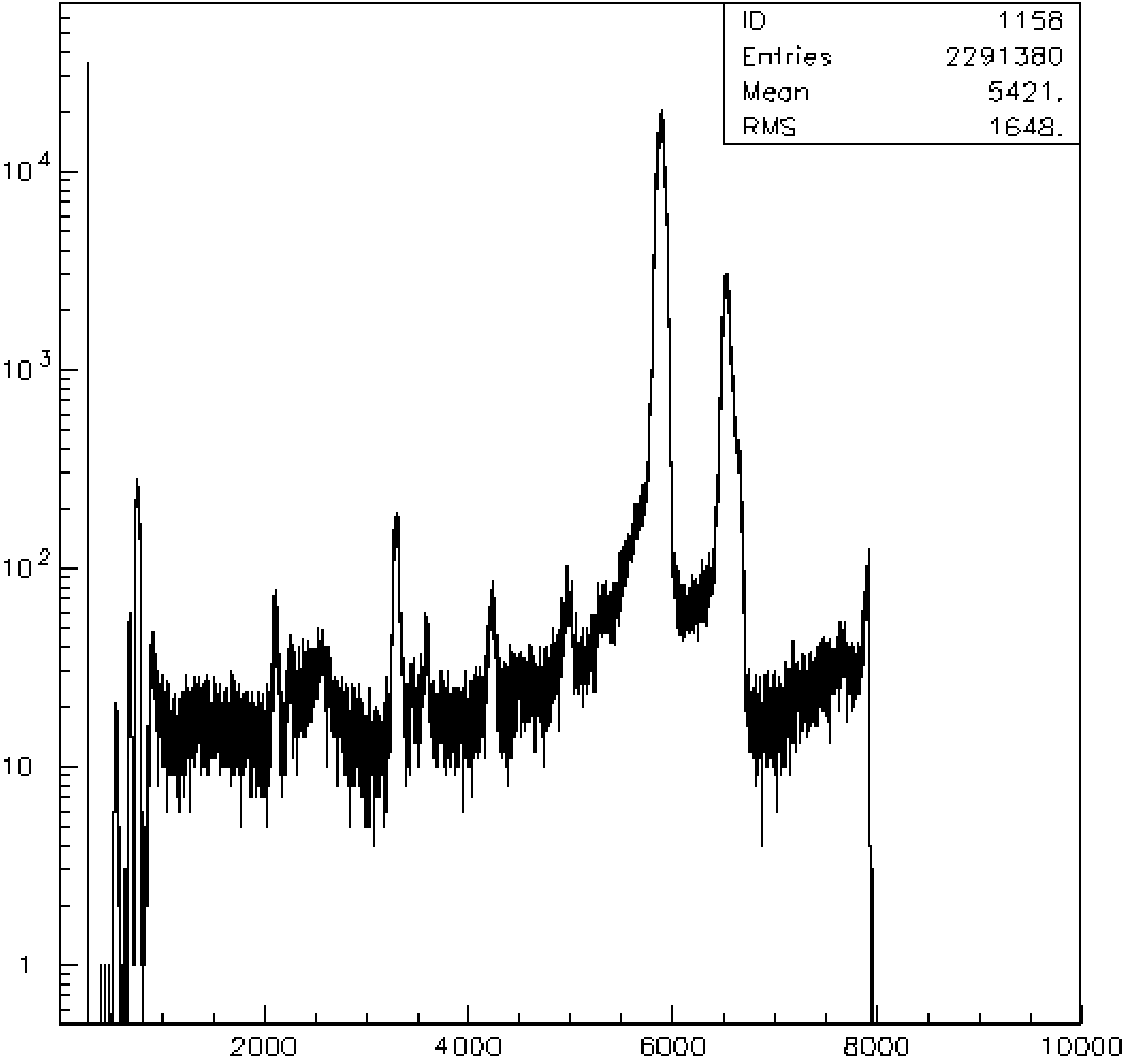 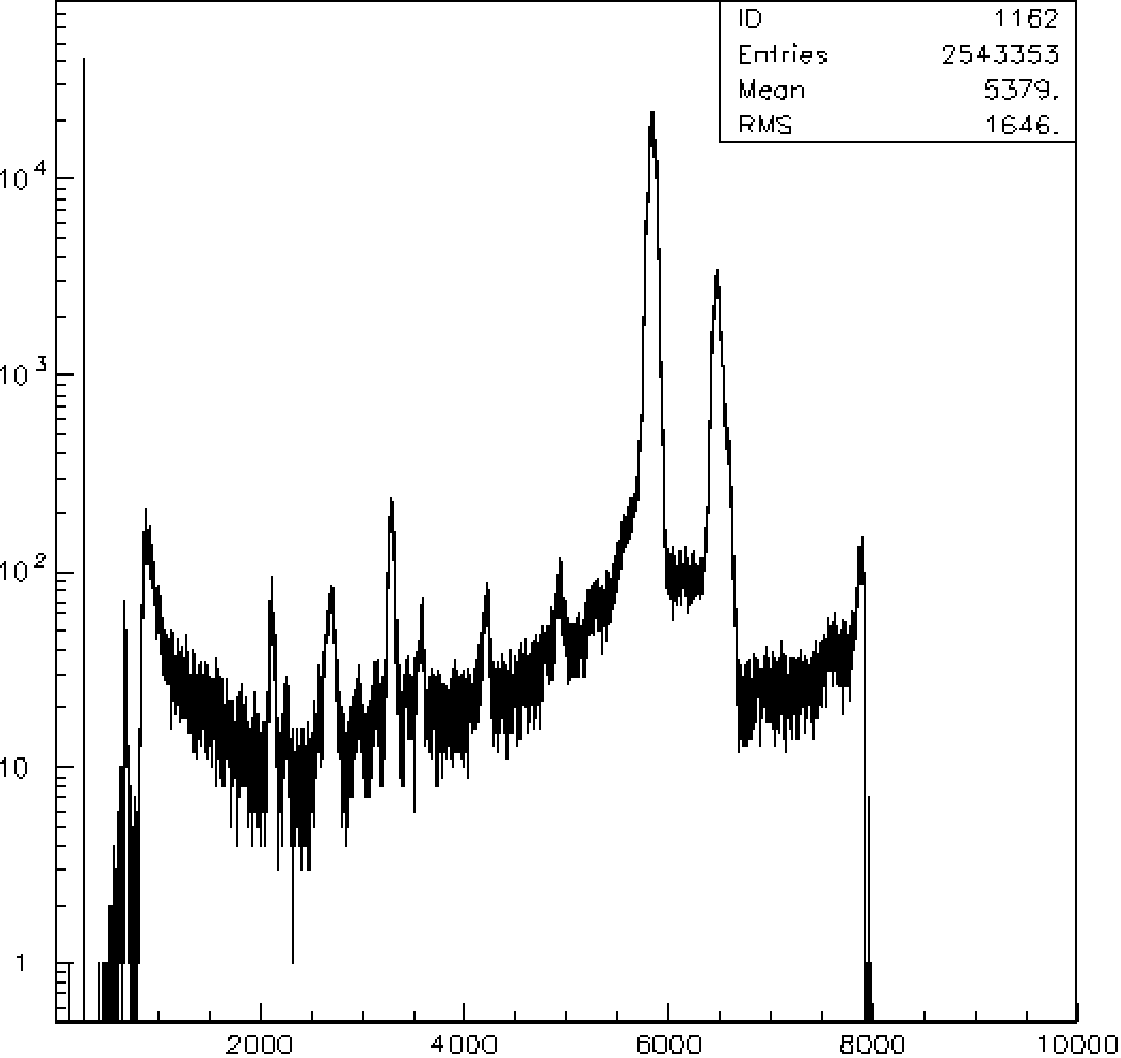 Trento, 24/10/2019
SDDs response during “DAΦNE Commissioning’’
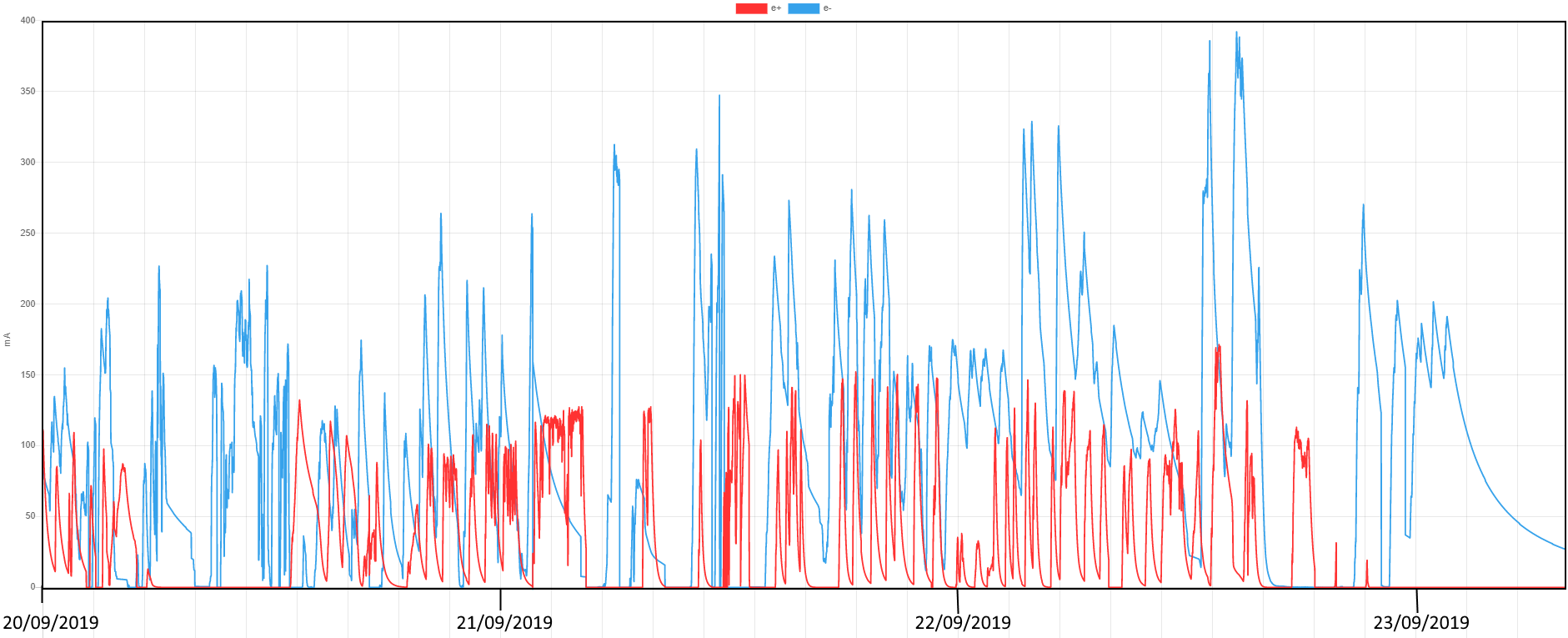 e+ / e- beams
Preliminary quantitative considerations
Background from the beam 
Normal vs Parallel comparison
Trento, 24/10/2019
X-ray tube (35kV,40uA)_SDD 107
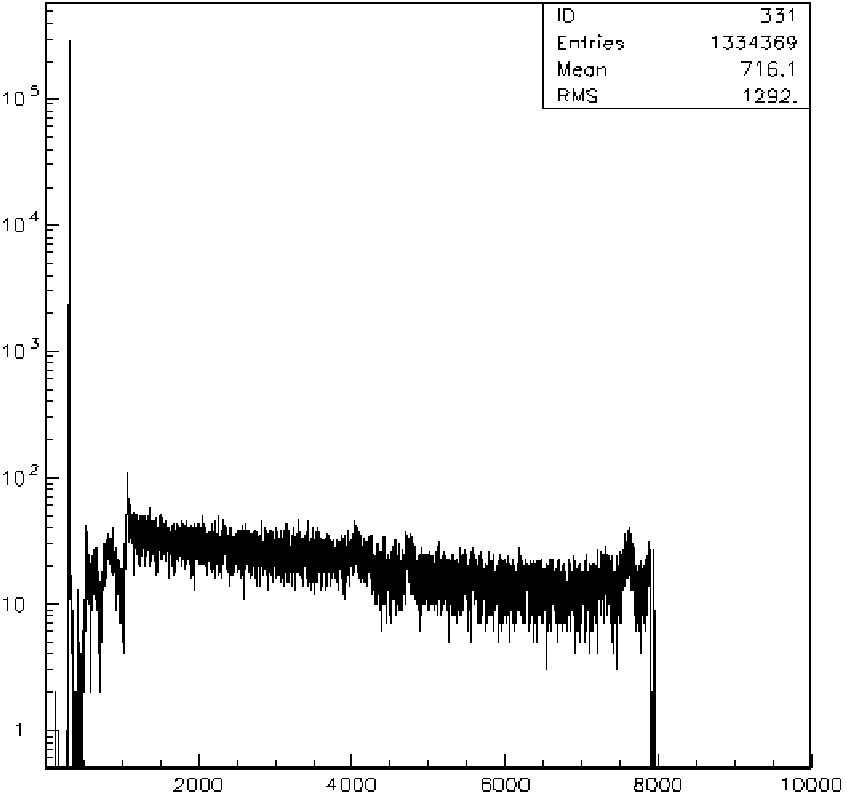 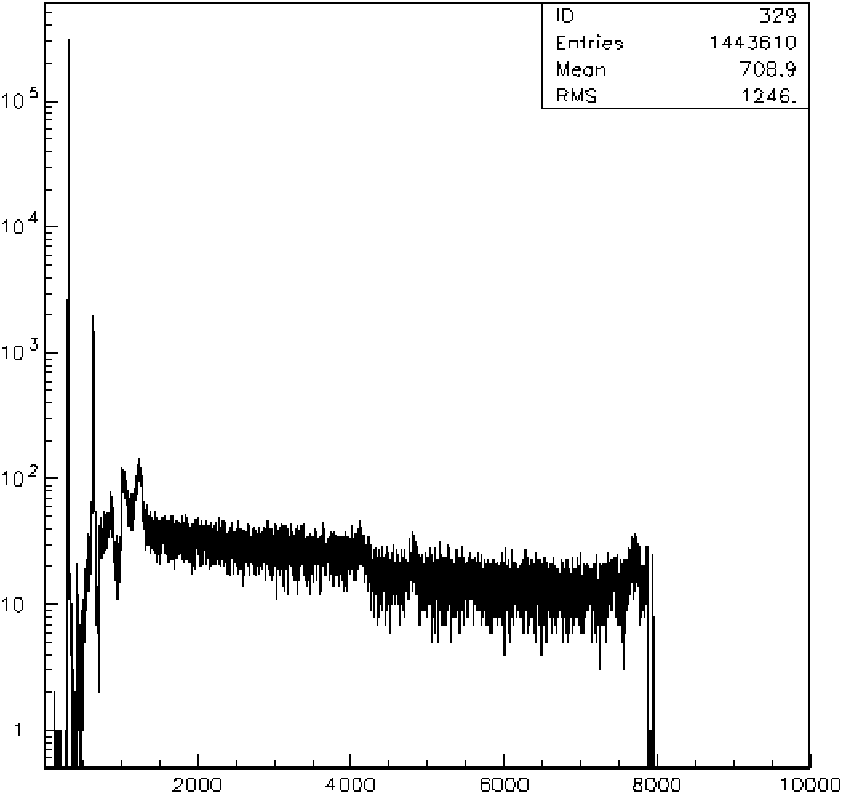 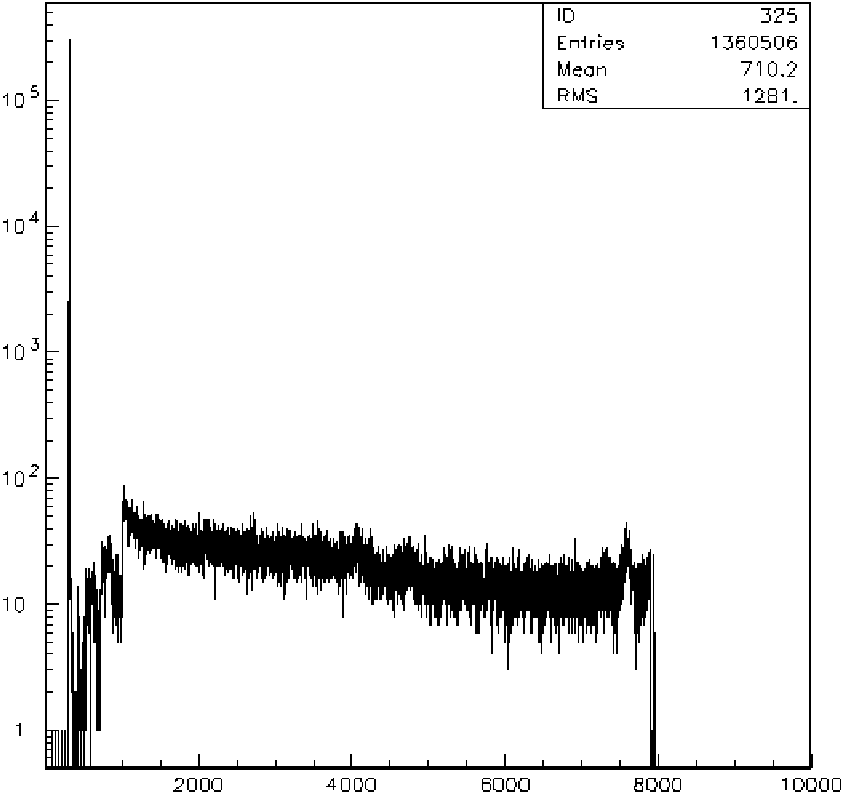 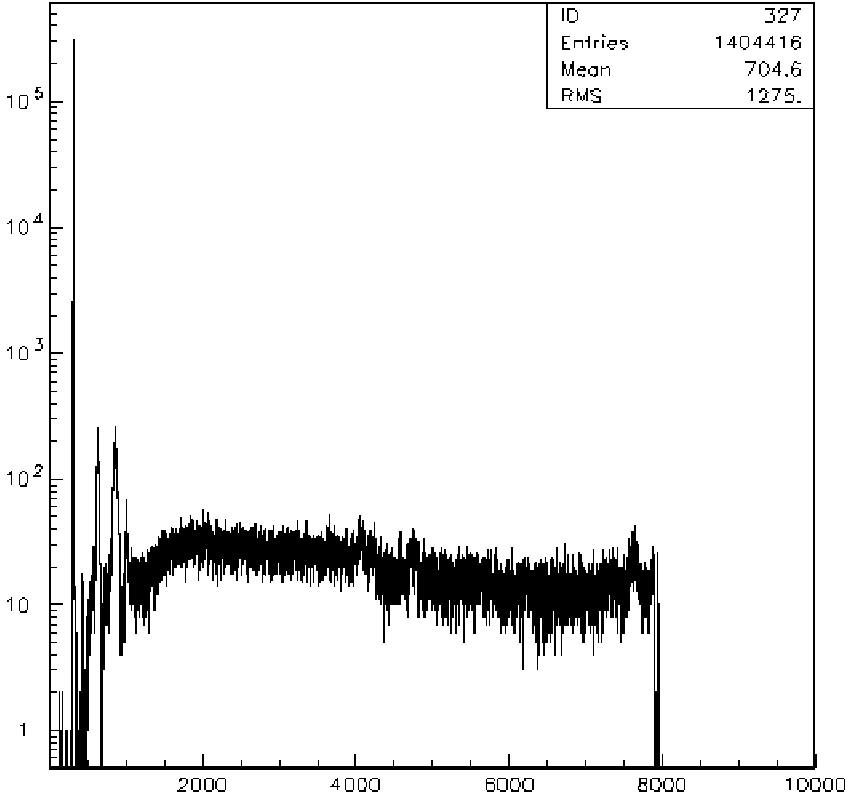 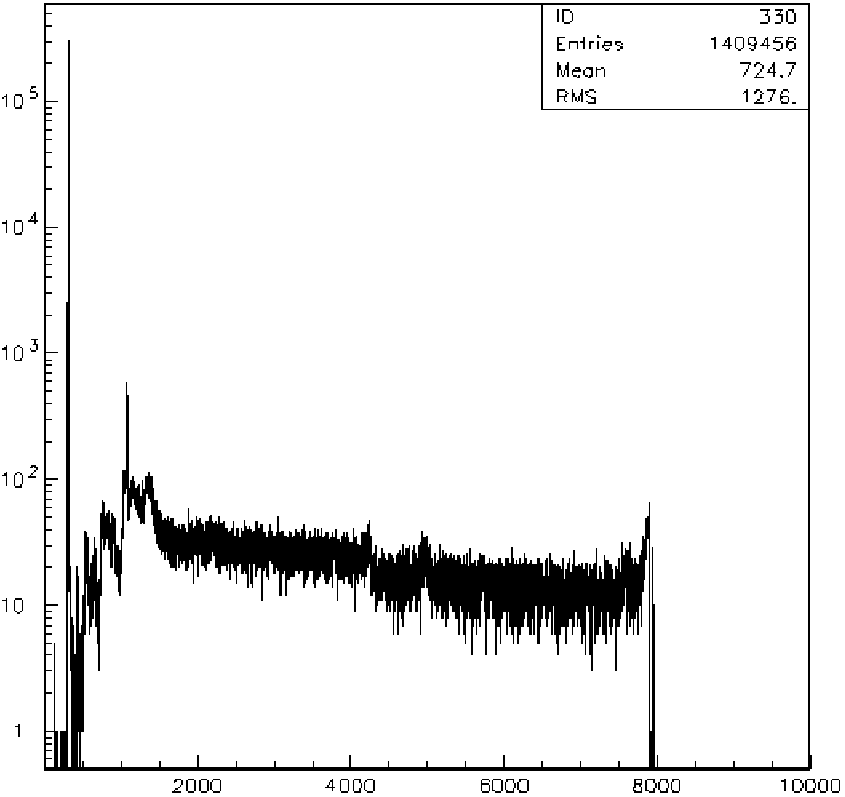 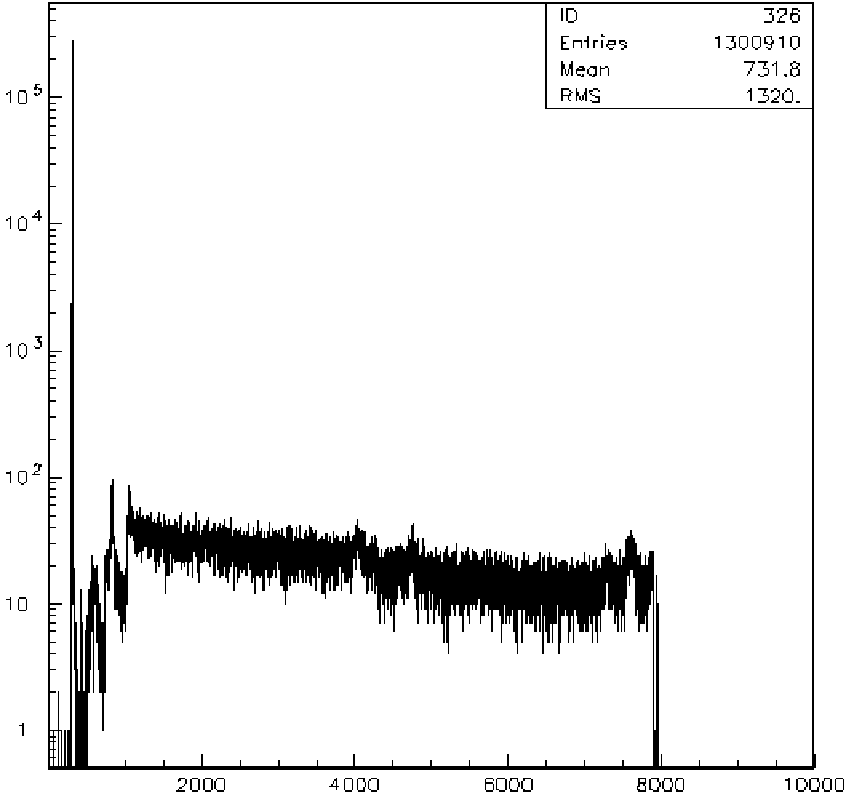 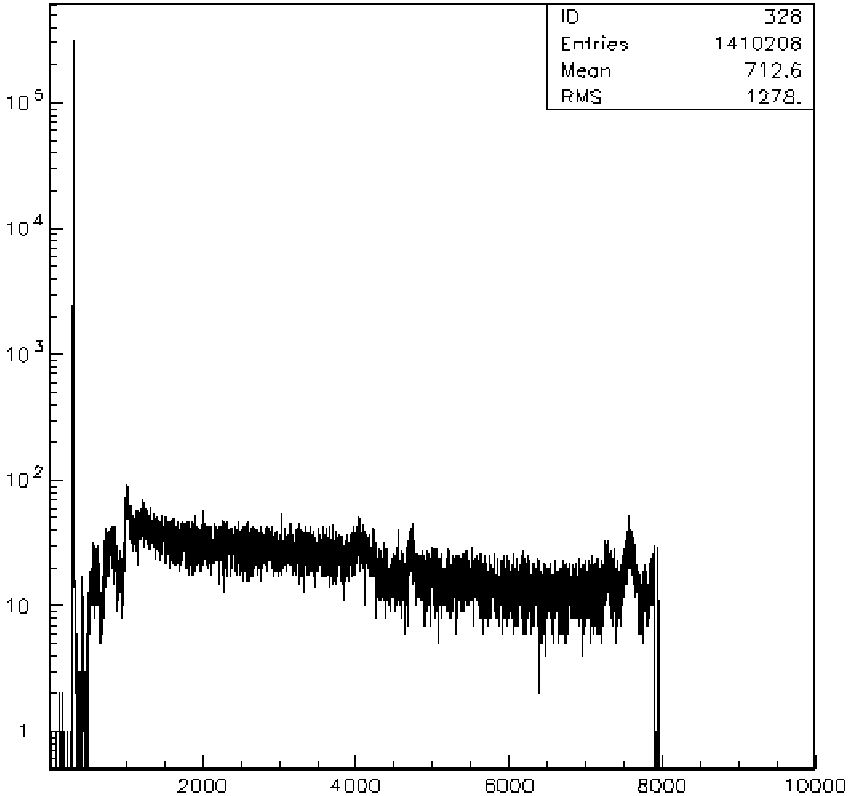 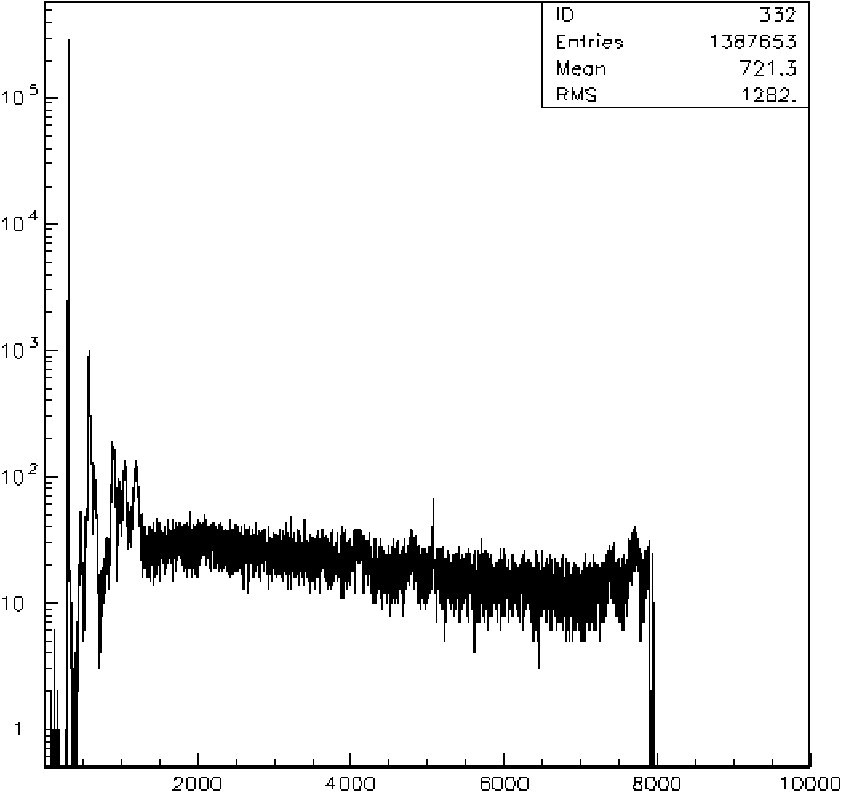 Trento, 24/10/2019
X-ray tube (35kV,40uA)_SDD 53
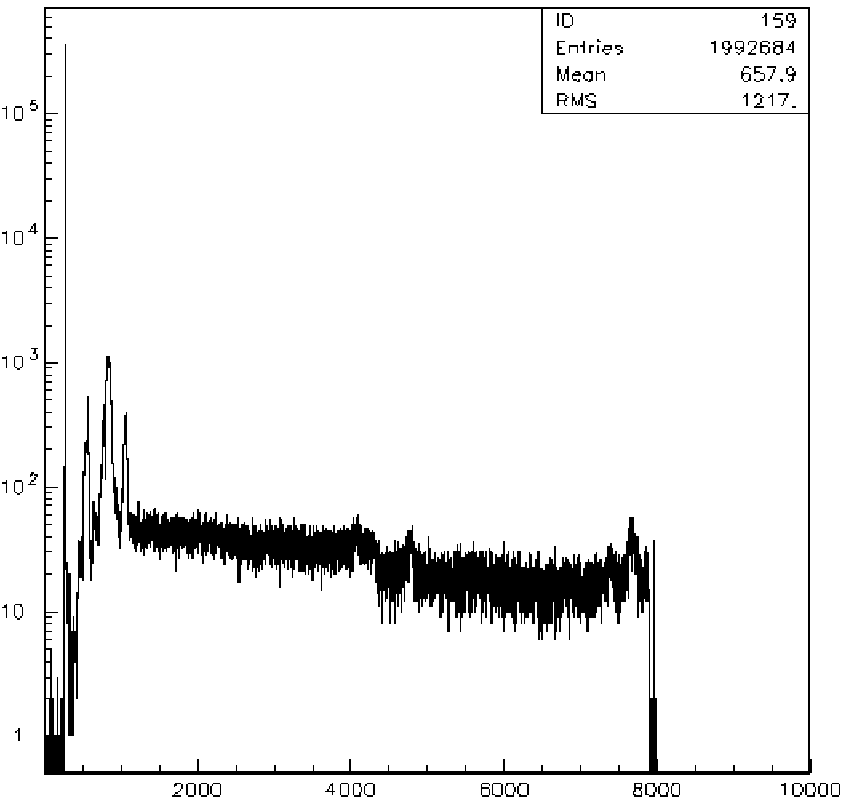 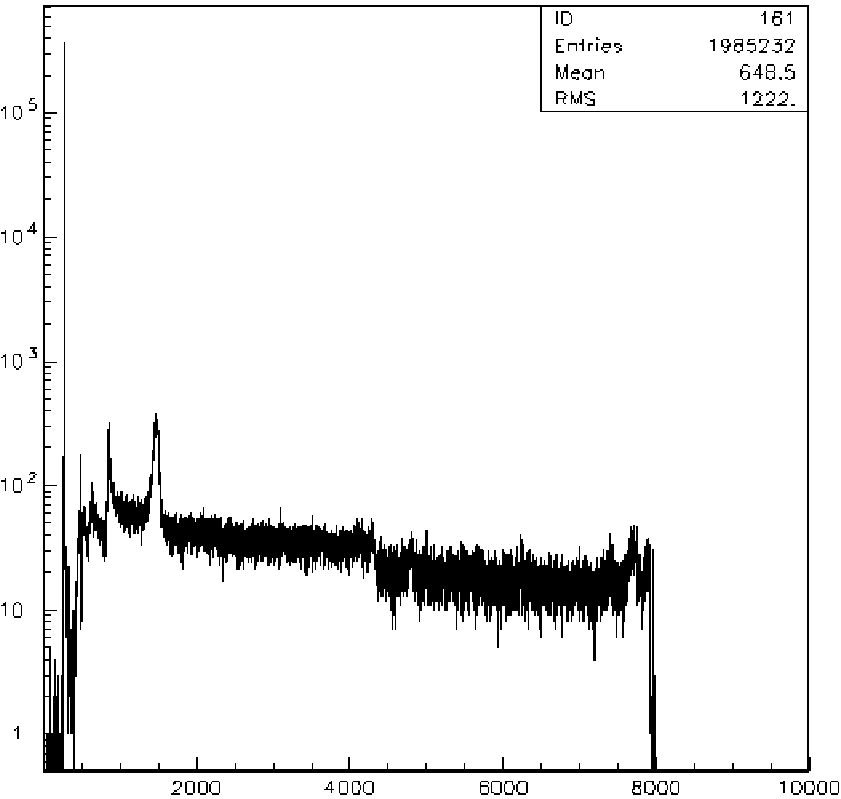 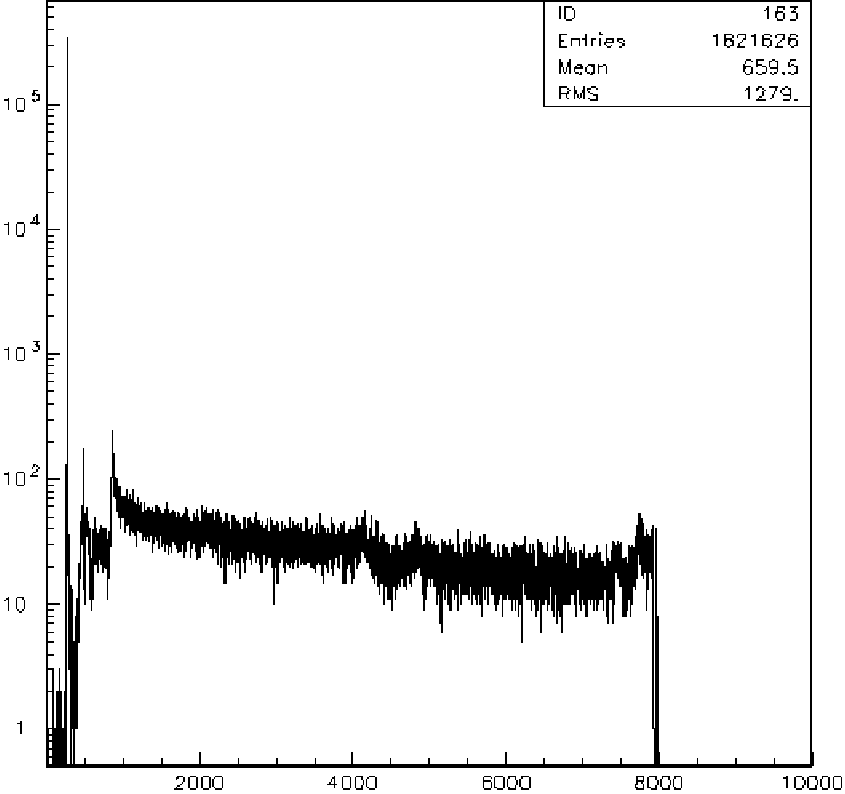 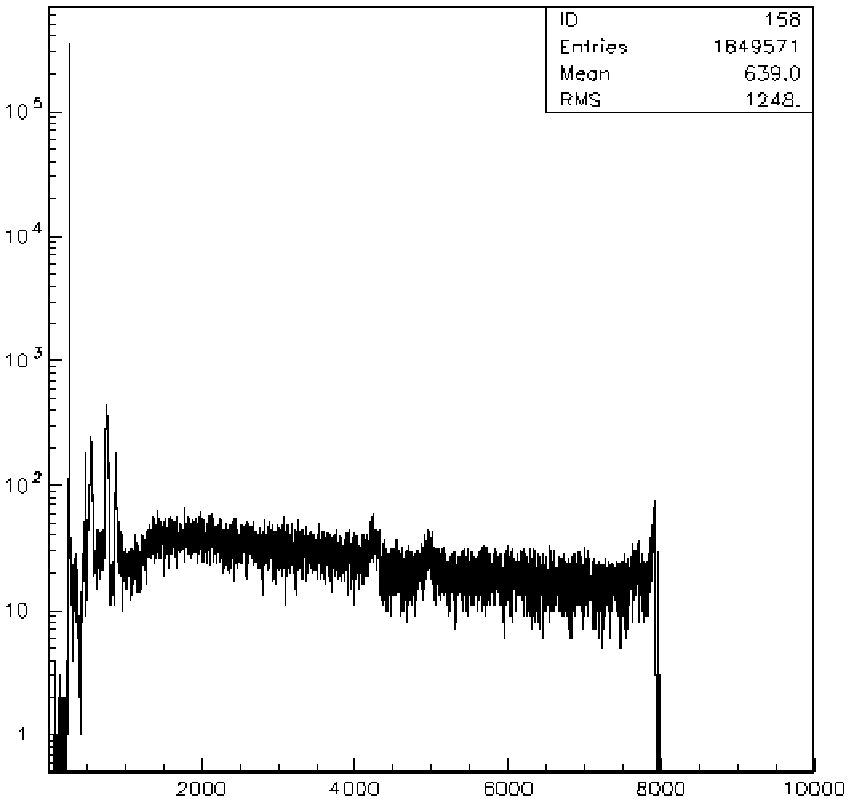 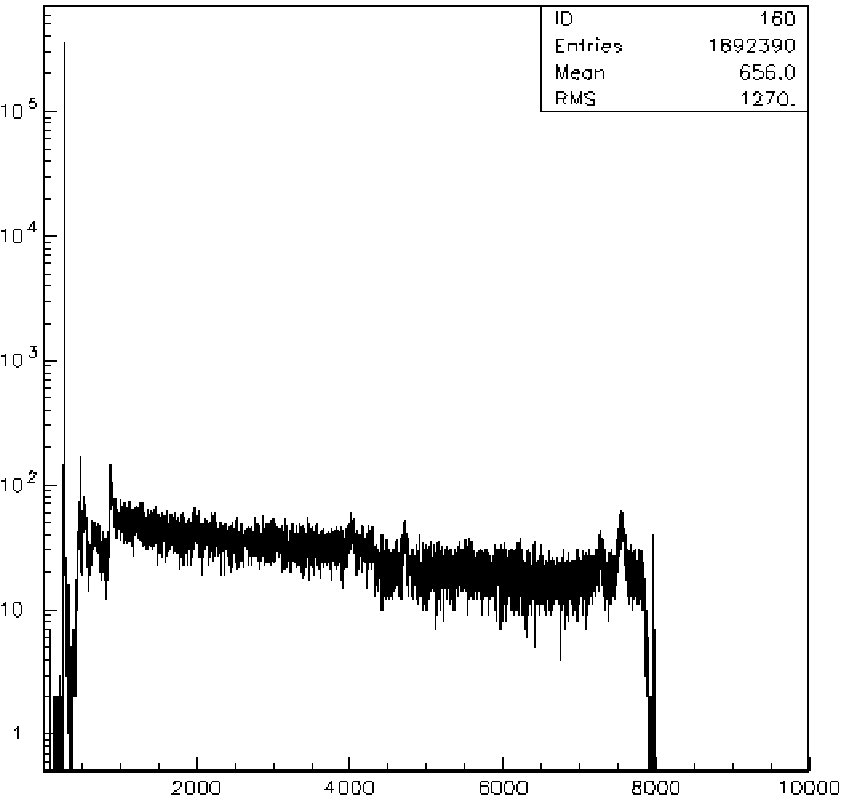 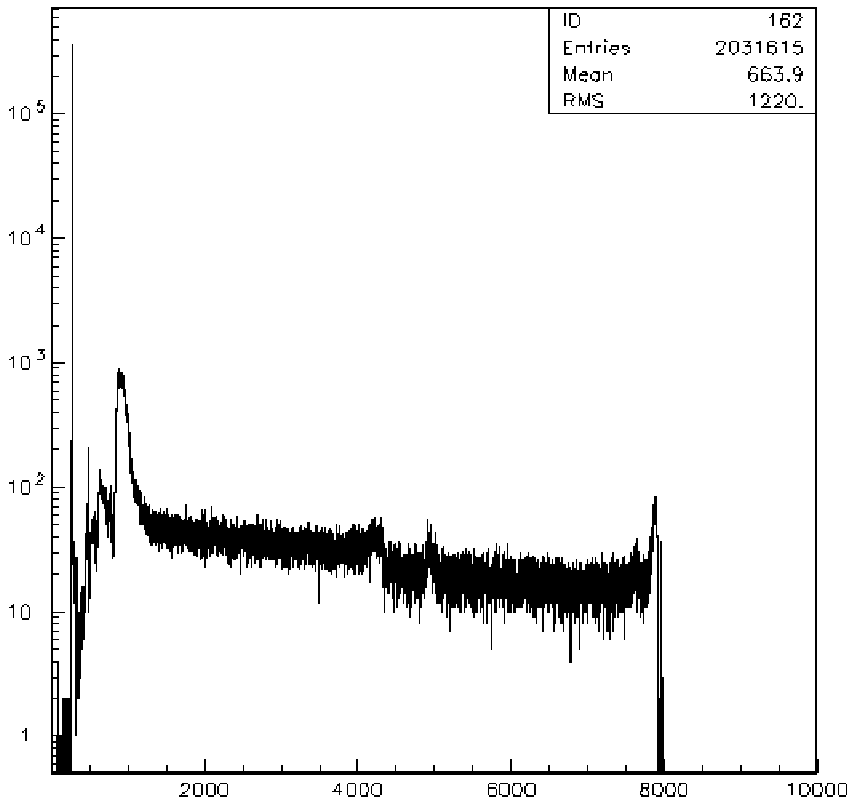 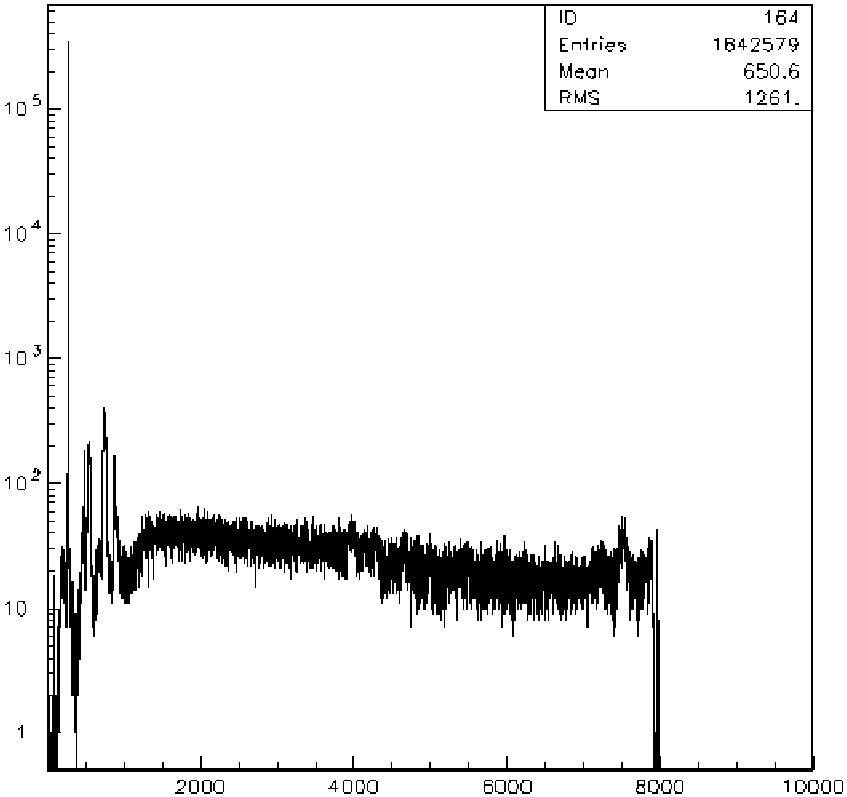 Trento, 24/10/2019
‘‘DAΦNE commissioning’’ bakground
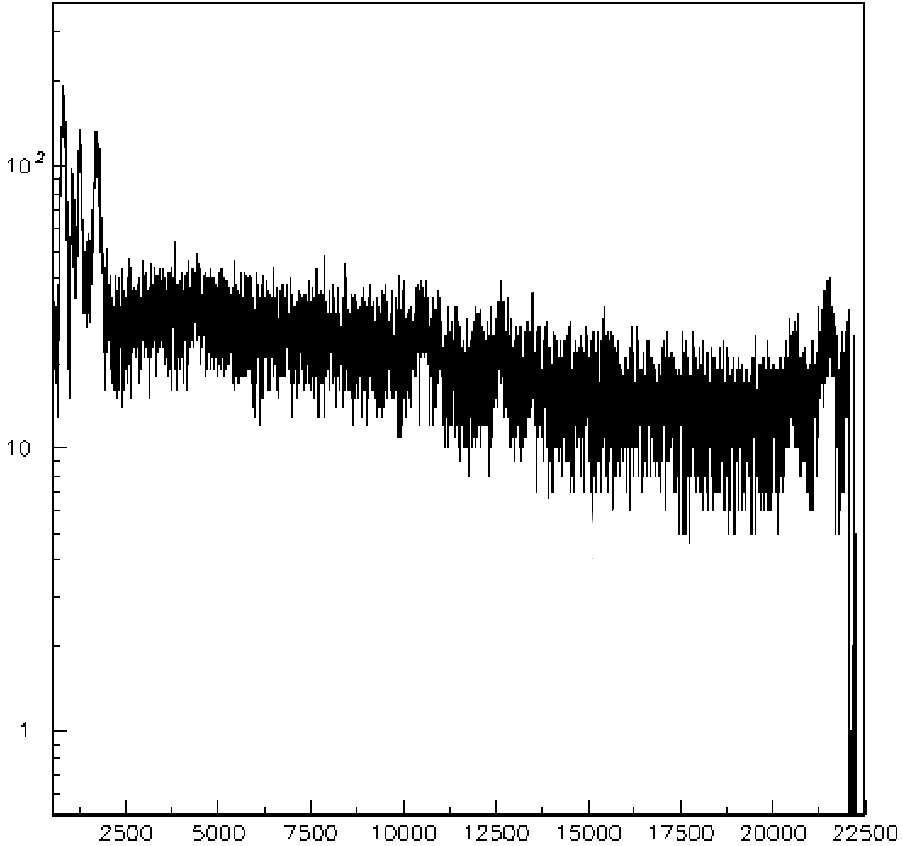 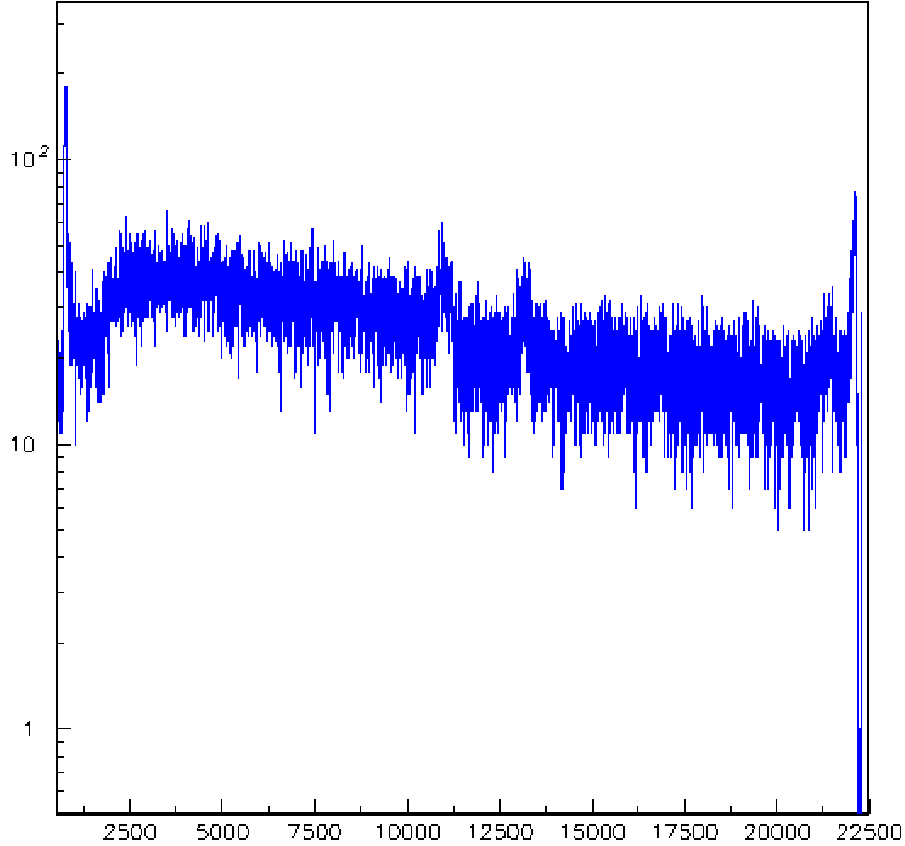 SDD 107
SDD 53
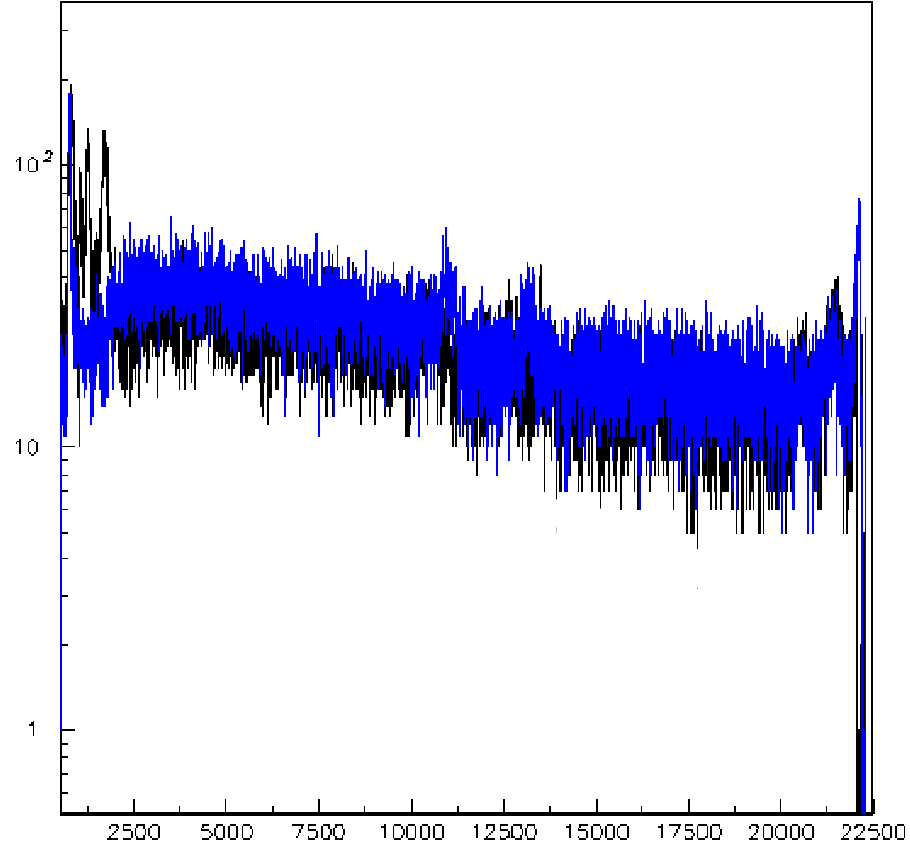 SDD 107 (parallel w.r.t. beam) 
SDD 53   (normal w.r.t beam)
Trento, 24/10/2019
Energy (KeV)
Outline
Kaonic atoms physics at DAΦNE 

New Silicon Drift Detectors (SDDs) technology for precision KD measurements

SDDs in DAΦNE

Conclusions
Lab tests for optimization of new technology Silicon Drift Detectors  for the SIDDHARTA-2 experiment: 
Linearity & Stabilty (≈eV); 
Energy resolution (140 ~ 160 eV @ Mn Kα)
Time resolution (< 400 ns @ Cu Kα)
Preliminary e+/e- beam characterization of Silicon Drift Detectors during the DAΦNE commissioning: 
Homogeneus background spread over the entire spectra
X-Rays emission of SDDs structural elements activated by the beam, almost outside the ROI
No significative correlation between the beam direction and the SDDs positioning
Trento, 24/10/2019
THANK YOU
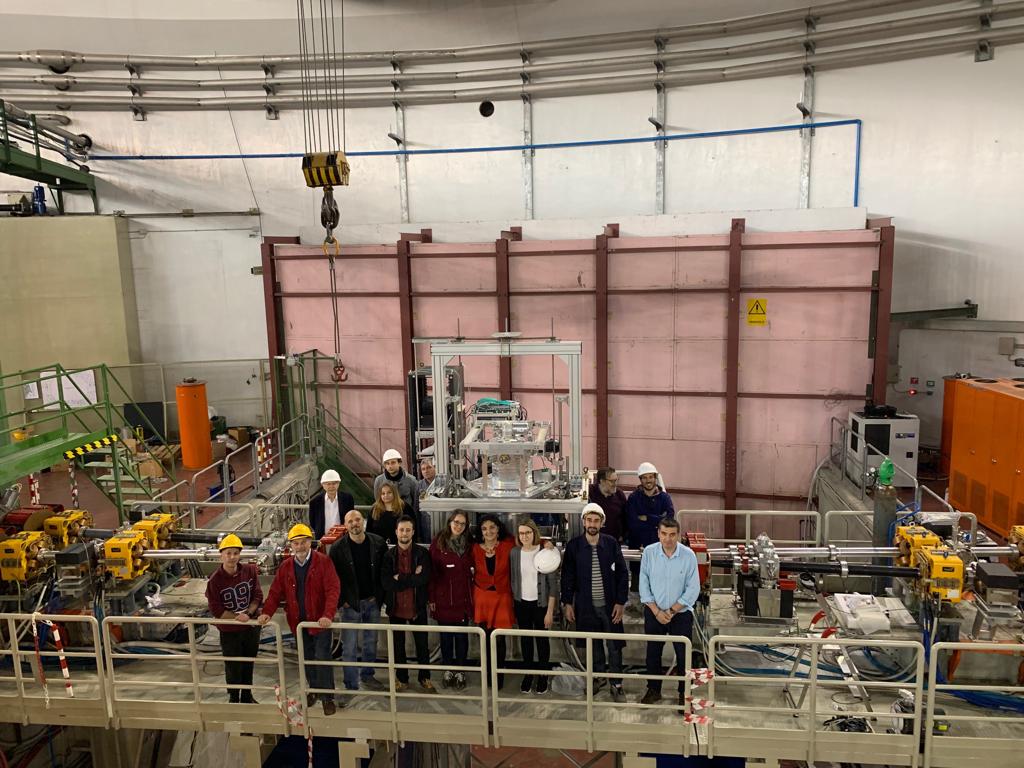 Marco.Miliucci@lnf.infn.it
Trento, 24/10/2019